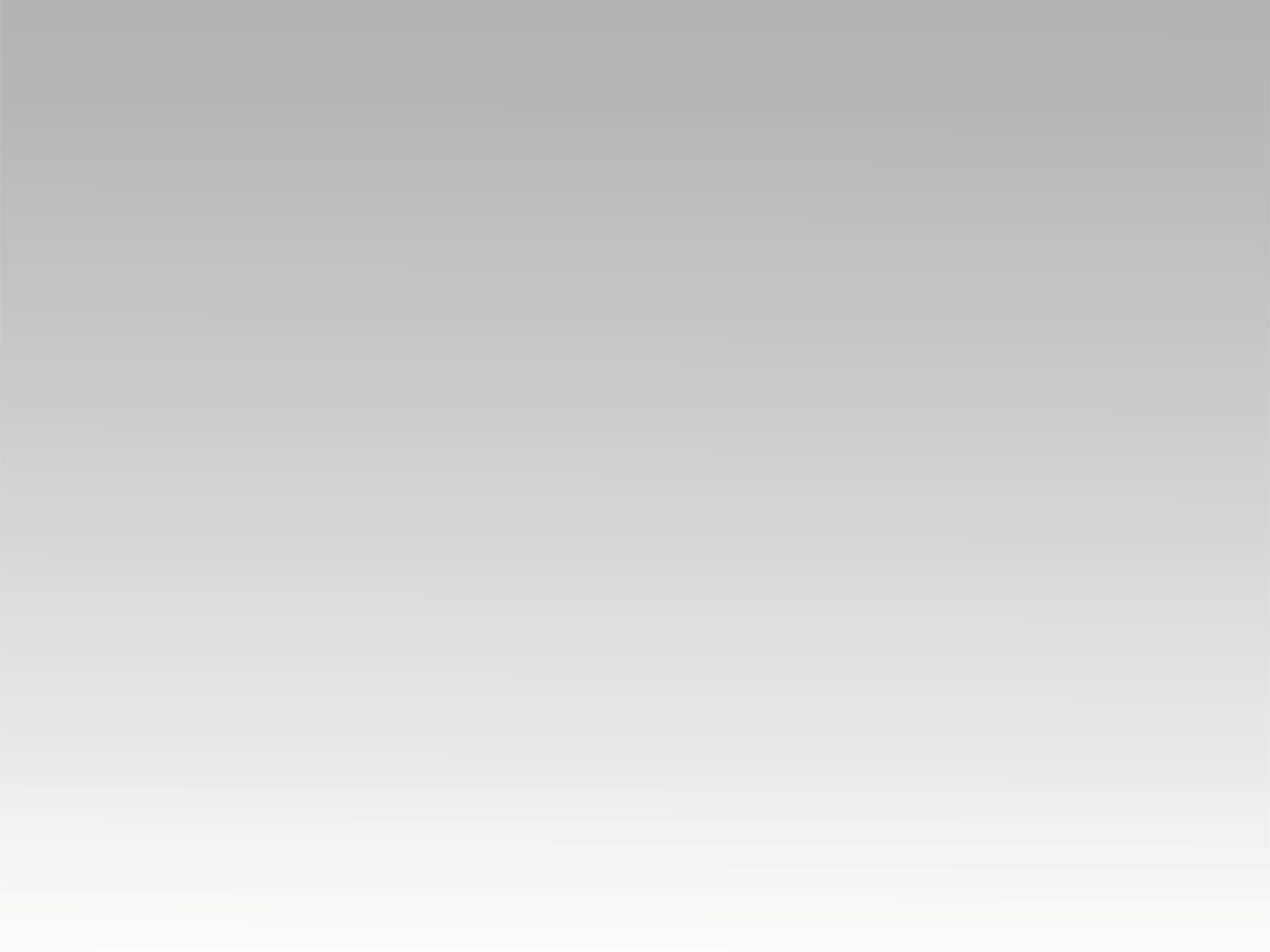 تـرنيــمة
ما لم تراه عيون
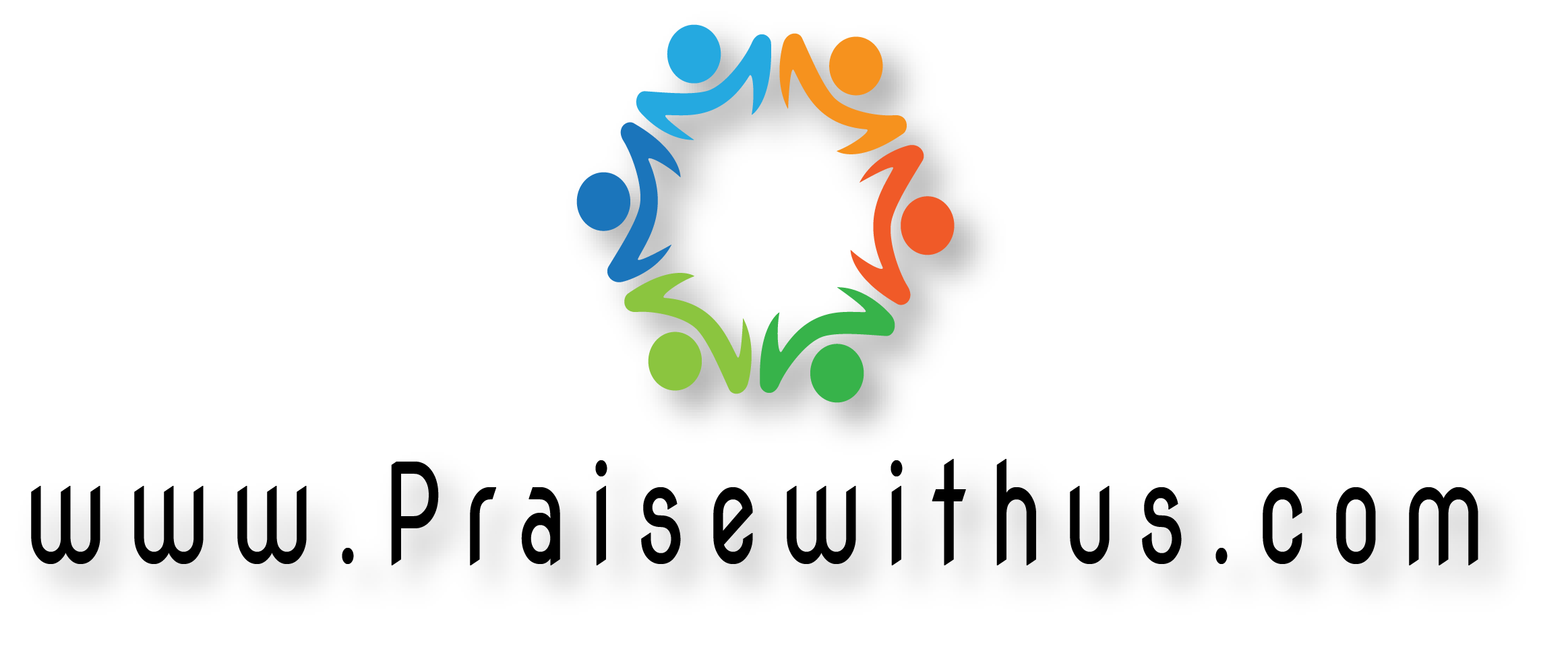 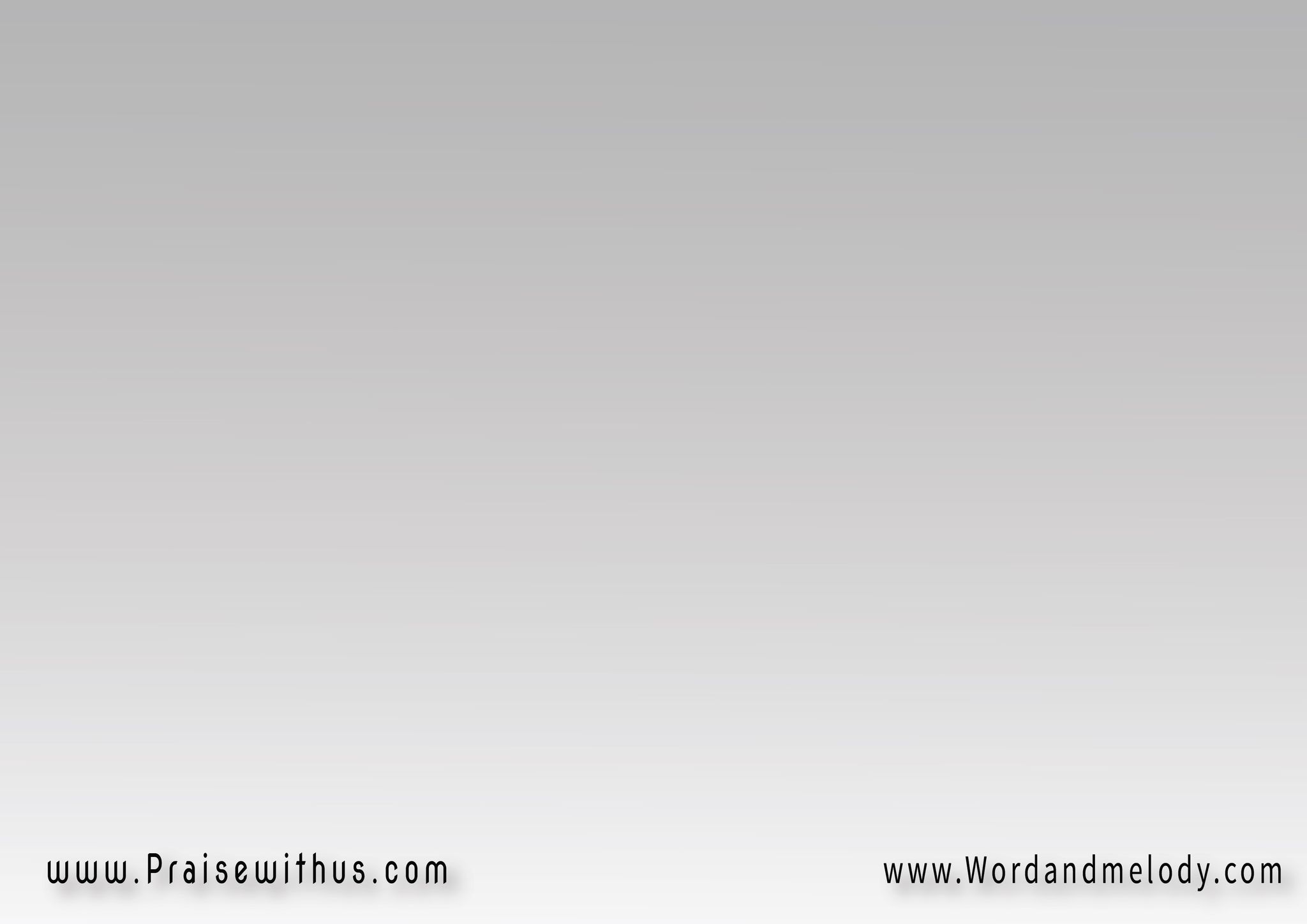 القرار:
(مالم تراه عيون 
ولاسمعت بيه آذان)2 
ولاأبدا خطر 
على قلوب البشر
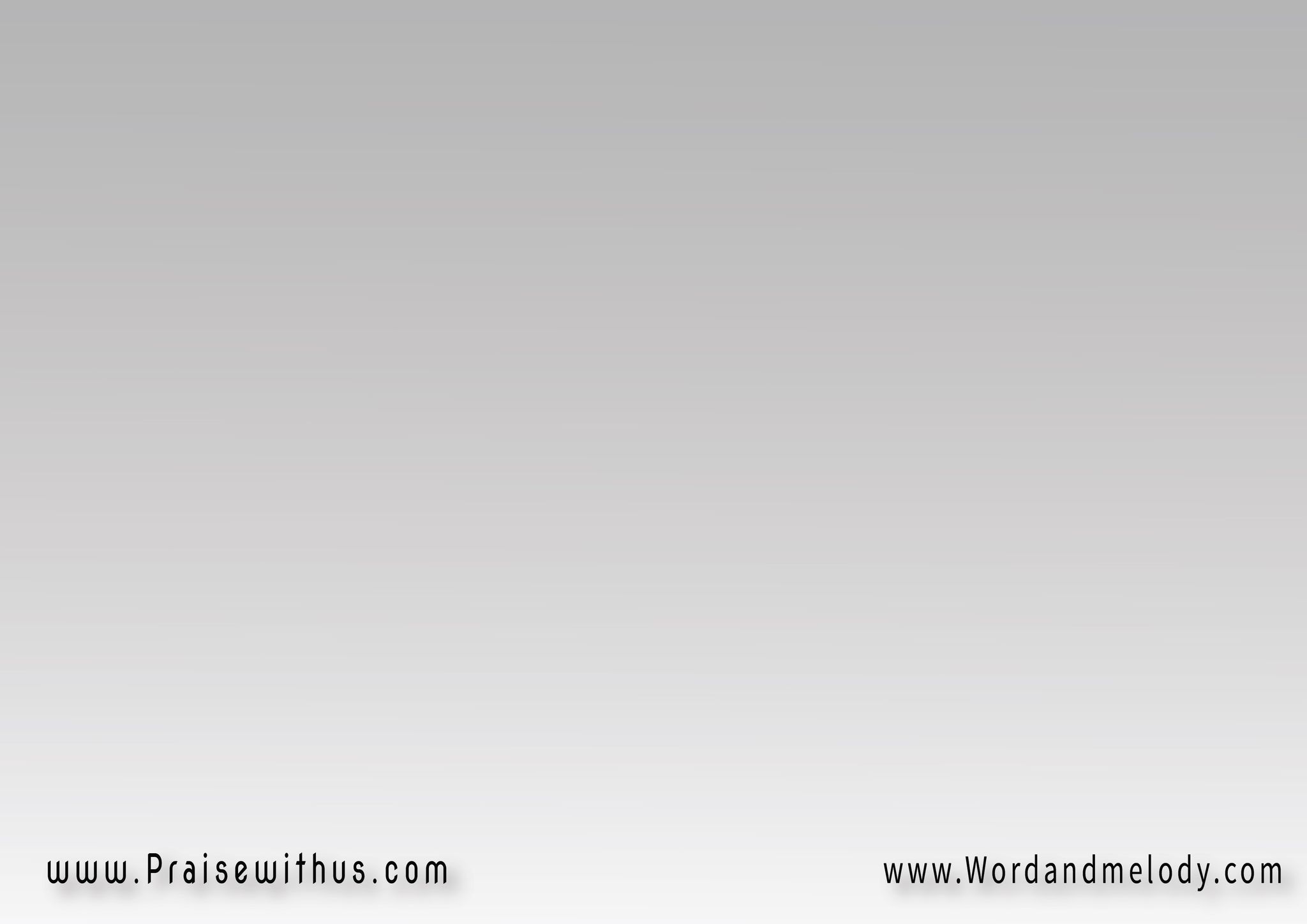 1- ( يبدأ نوره ضعيف 
في القلب كأنه ضيف ) 2( نفتح يفتح ويضيف ) 4 
لما نطيعه إن أمر
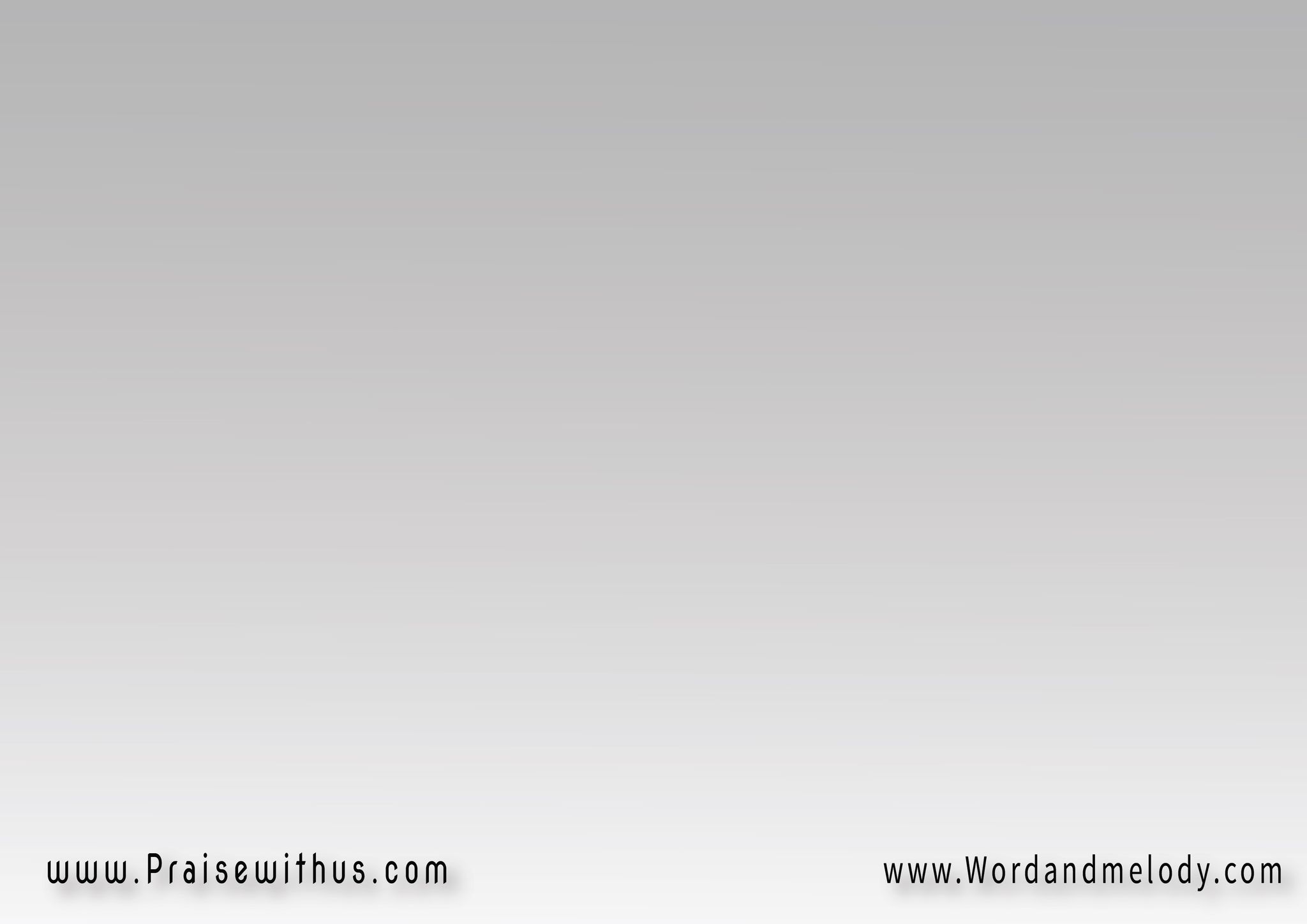 القرار:
(مالم تراه عيون 
ولاسمعت بيه آذان)2 
ولاأبدا خطر 
على قلوب البشر
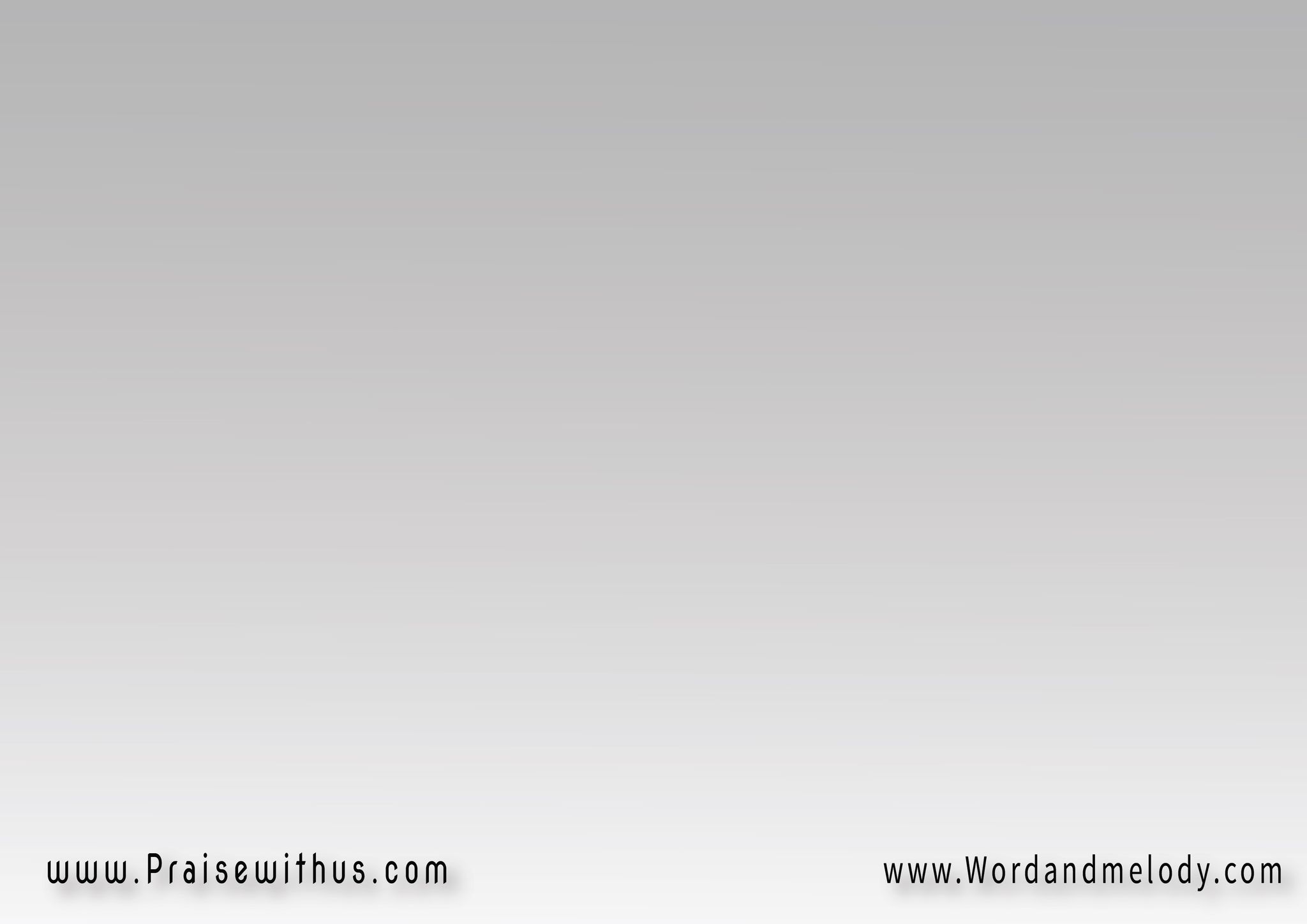 2- ( ذكرنا فذكرناه 
وداومنا ع الصلاة ) 2( ودي منحة م الإله) 4 
تيجي إن العابد صبر
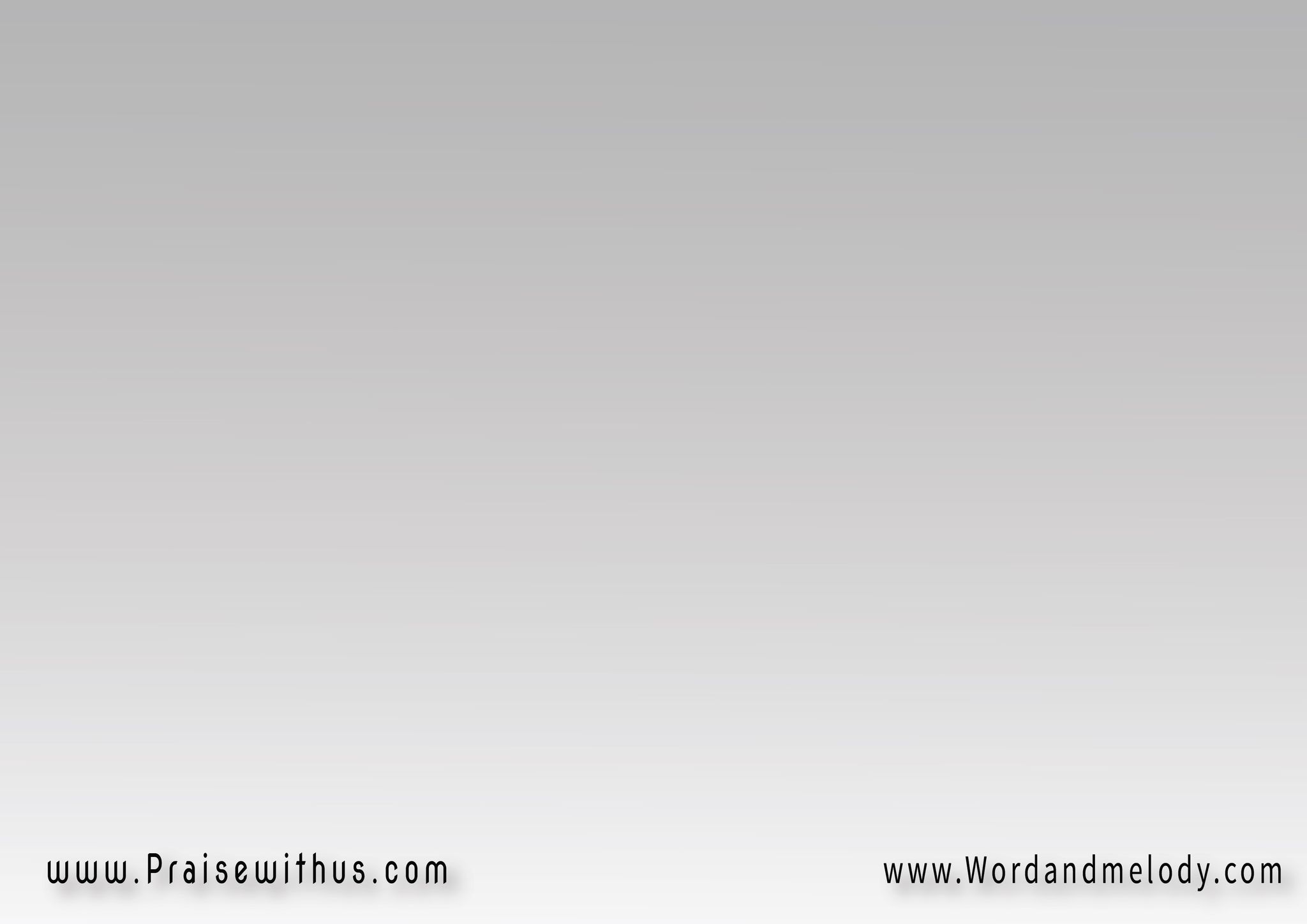 القرار:
(مالم تراه عيون 
ولاسمعت بيه آذان)2 
ولاأبدا خطر 
على قلوب البشر
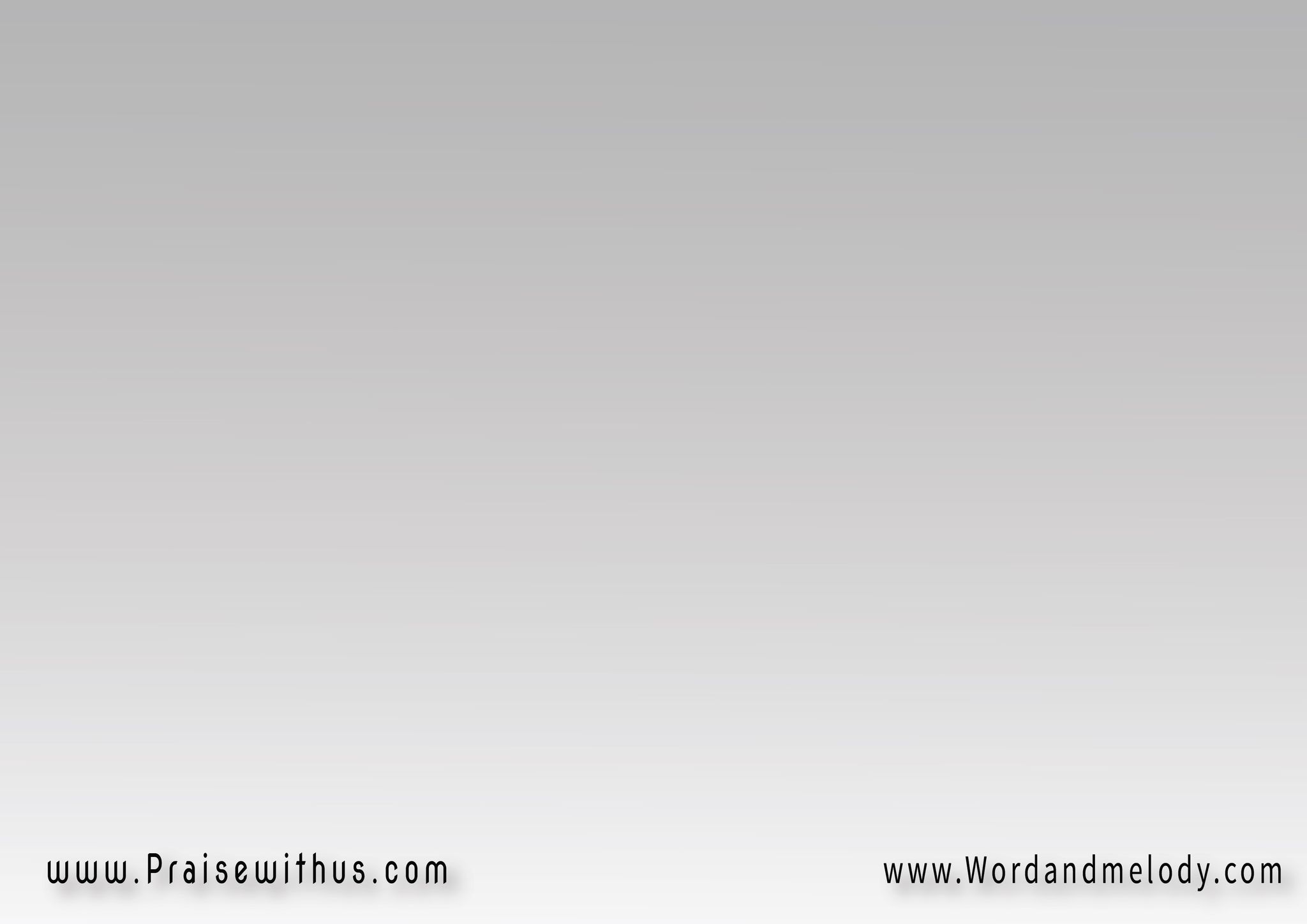 3- ( العزة والجلال 
والرحمة والجمال ) 2( في الحضرة والوصال )4 داقه اللي عدى ونظر
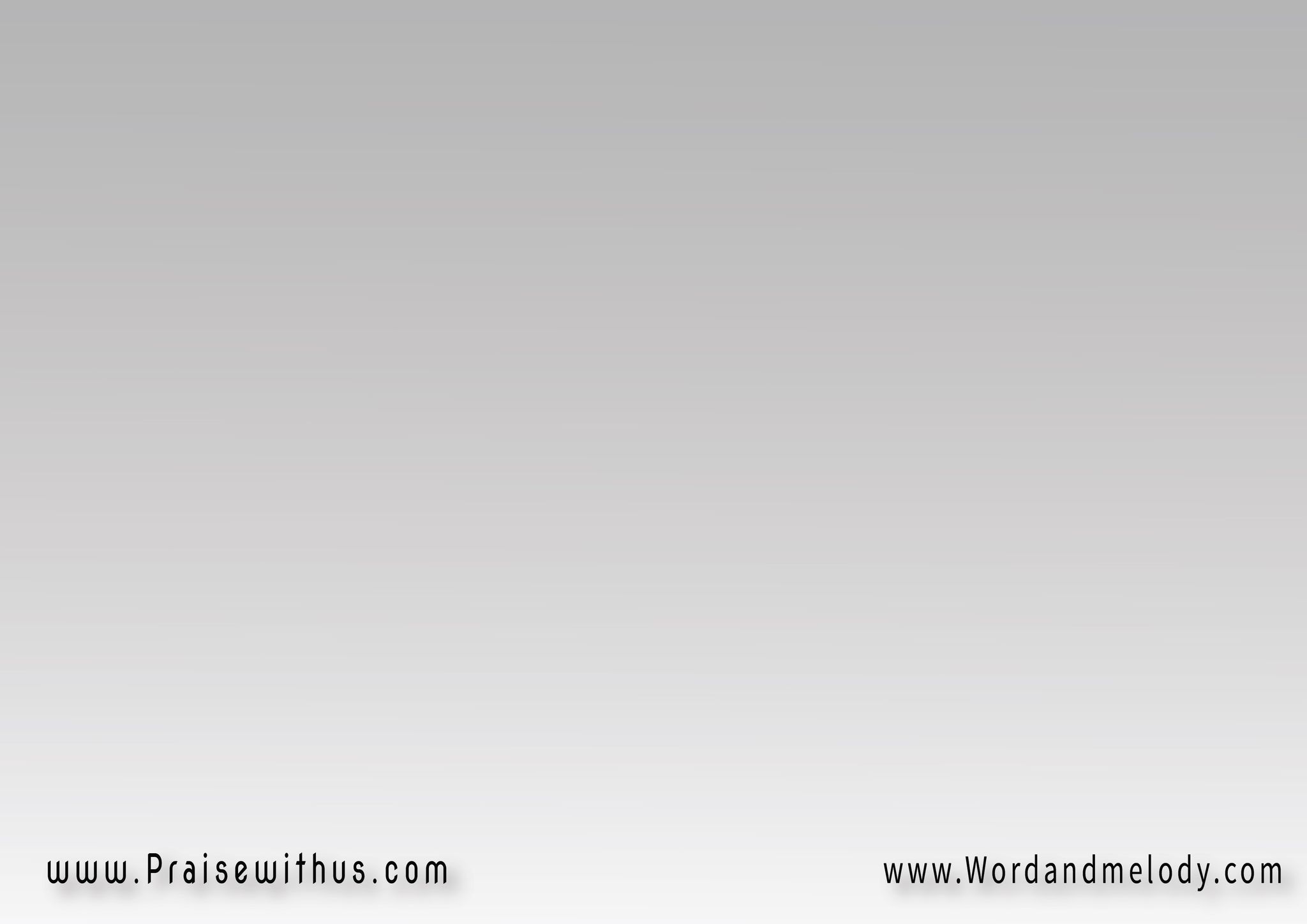 القرار:
(مالم تراه عيون 
ولاسمعت بيه آذان)2 
ولاأبدا خطر 
على قلوب البشر
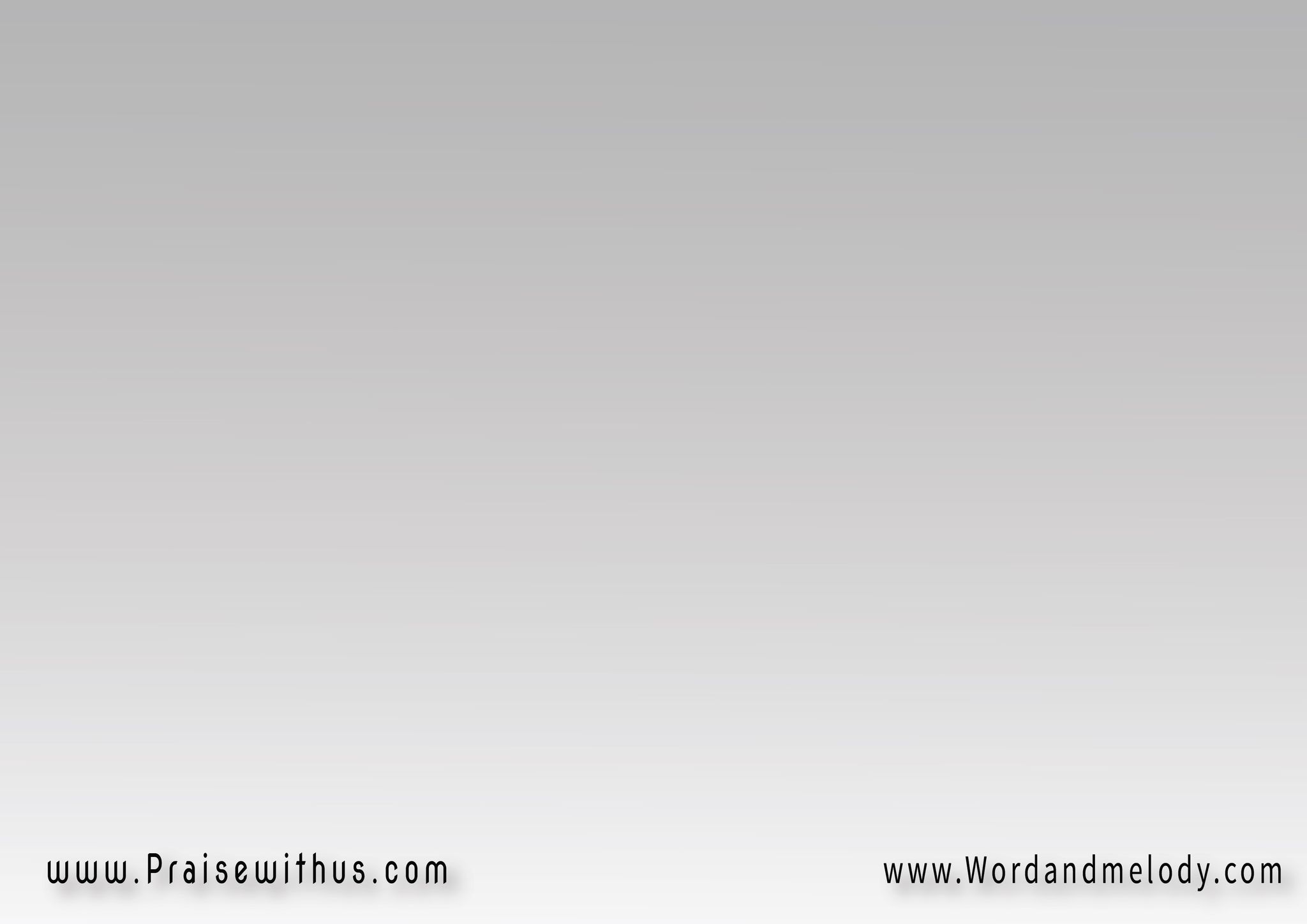 4- ( ارتفعي يا أبواب ما خلاص شق الحجاب ) 2( ندخل على حساب) 4 
دم الفادي اللي غفر
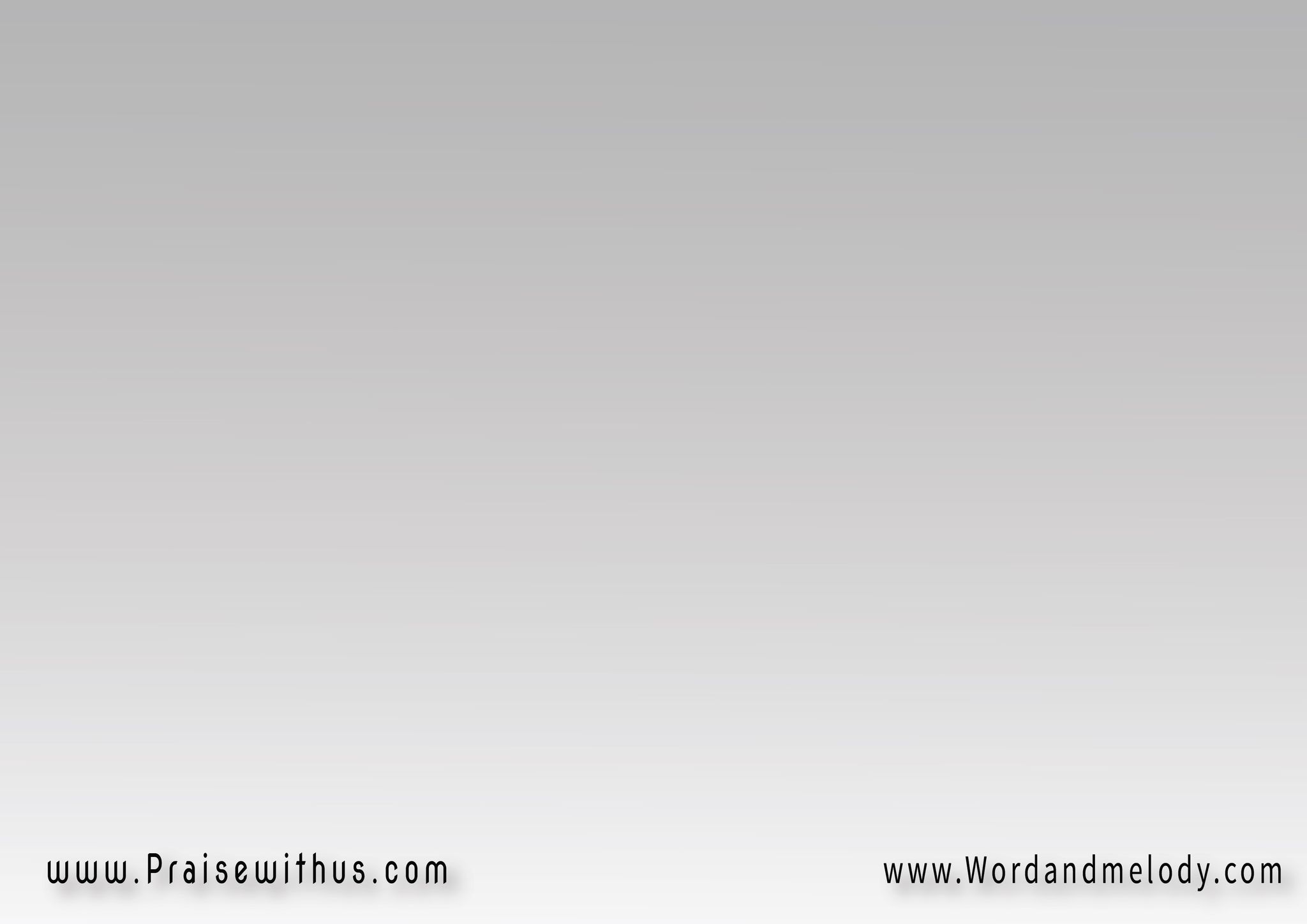 القرار:
(مالم تراه عيون 
ولاسمعت بيه آذان)2 
ولاأبدا خطر 
على قلوب البشر
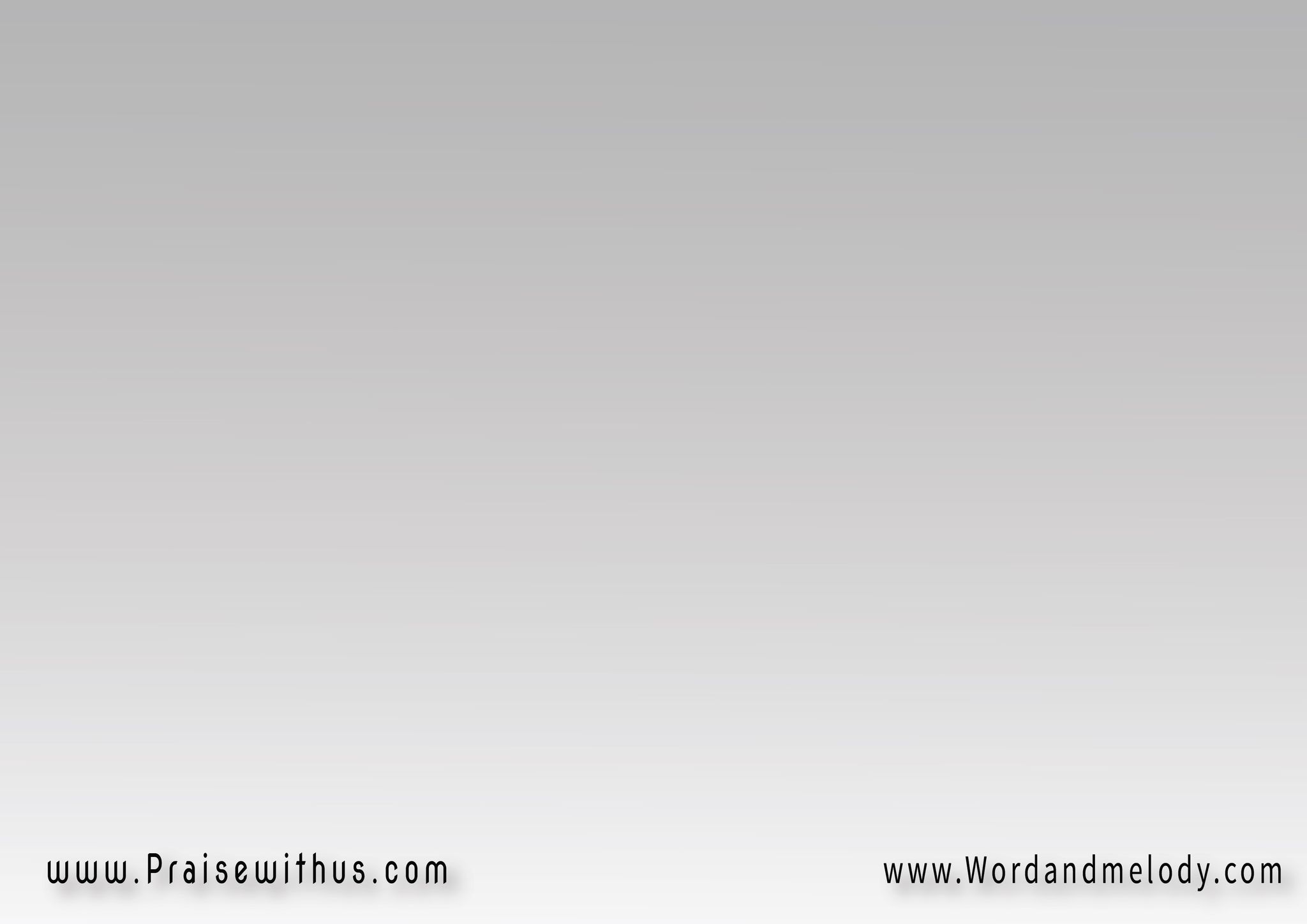 5- ( ما احلى عيون الإيمان شايفاه بدون عيان ) 2( ما القلب له عرفان) 4 وبصيره غير البصر
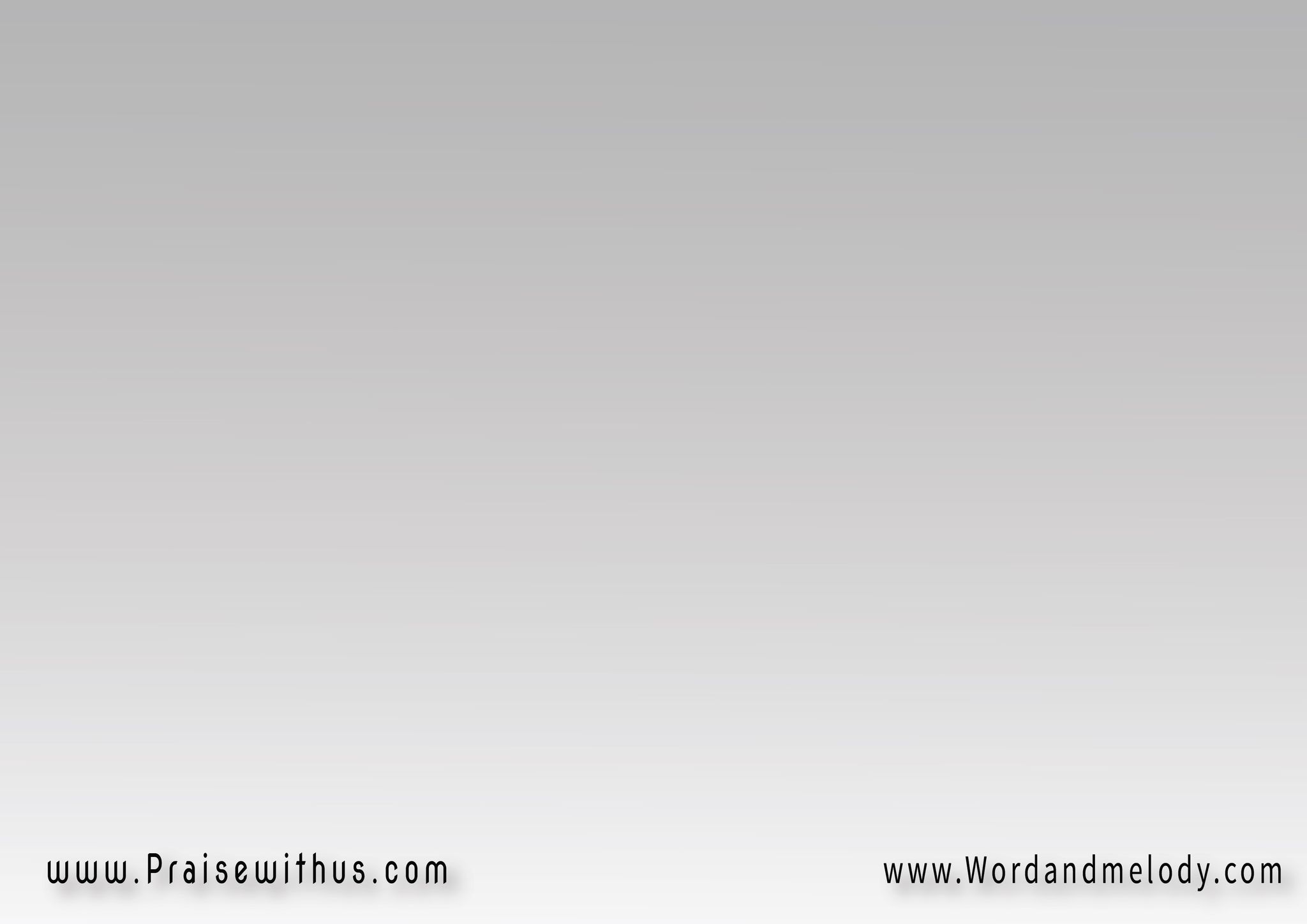 القرار:
(مالم تراه عيون 
ولاسمعت بيه آذان)2 
ولاأبدا خطر 
على قلوب البشر
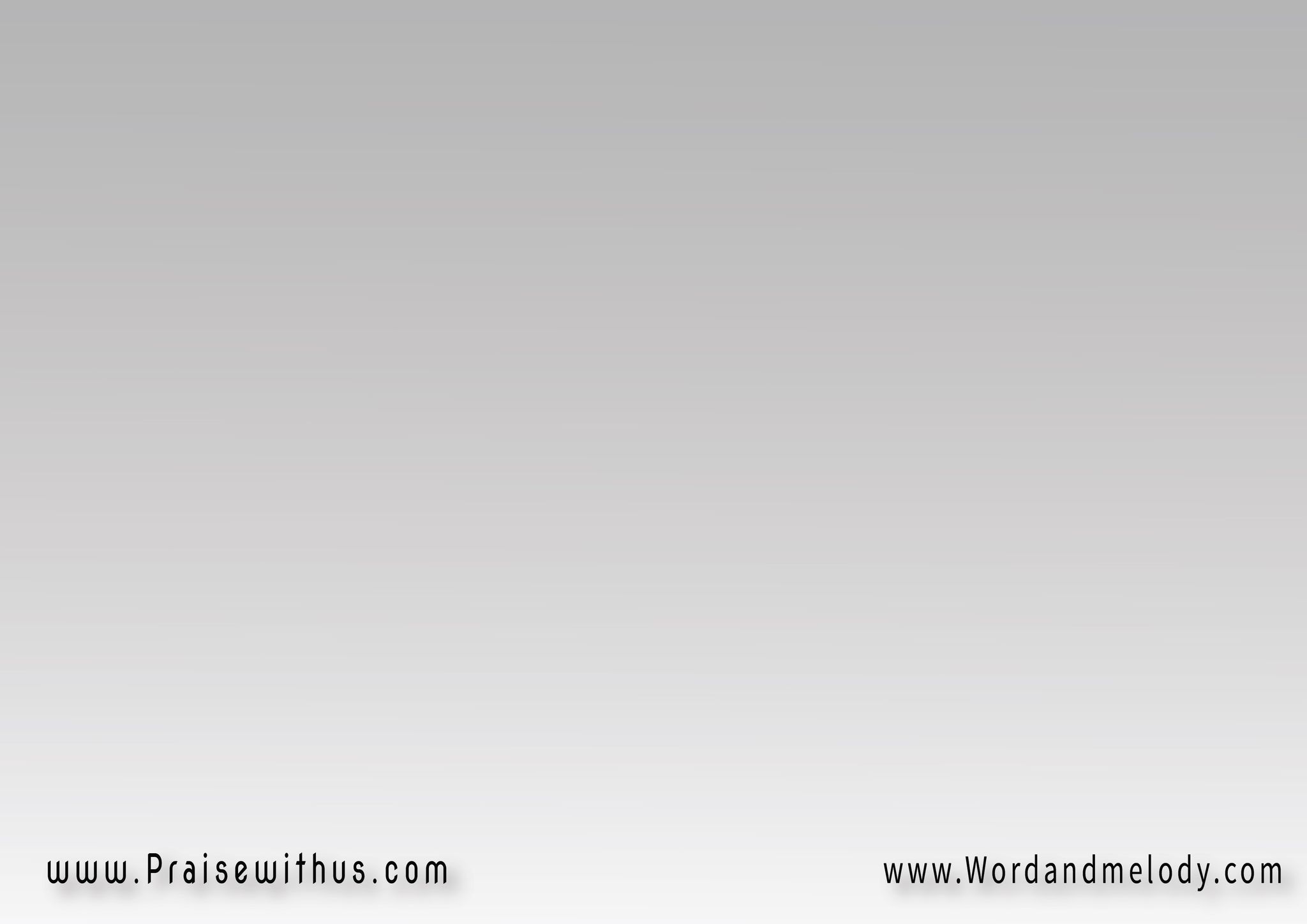 6- ( ينظر لنا الحنون 
يسبي منا العيون ) 2(وسره عند اللي يصون) 4 ونوره لعيون السهر
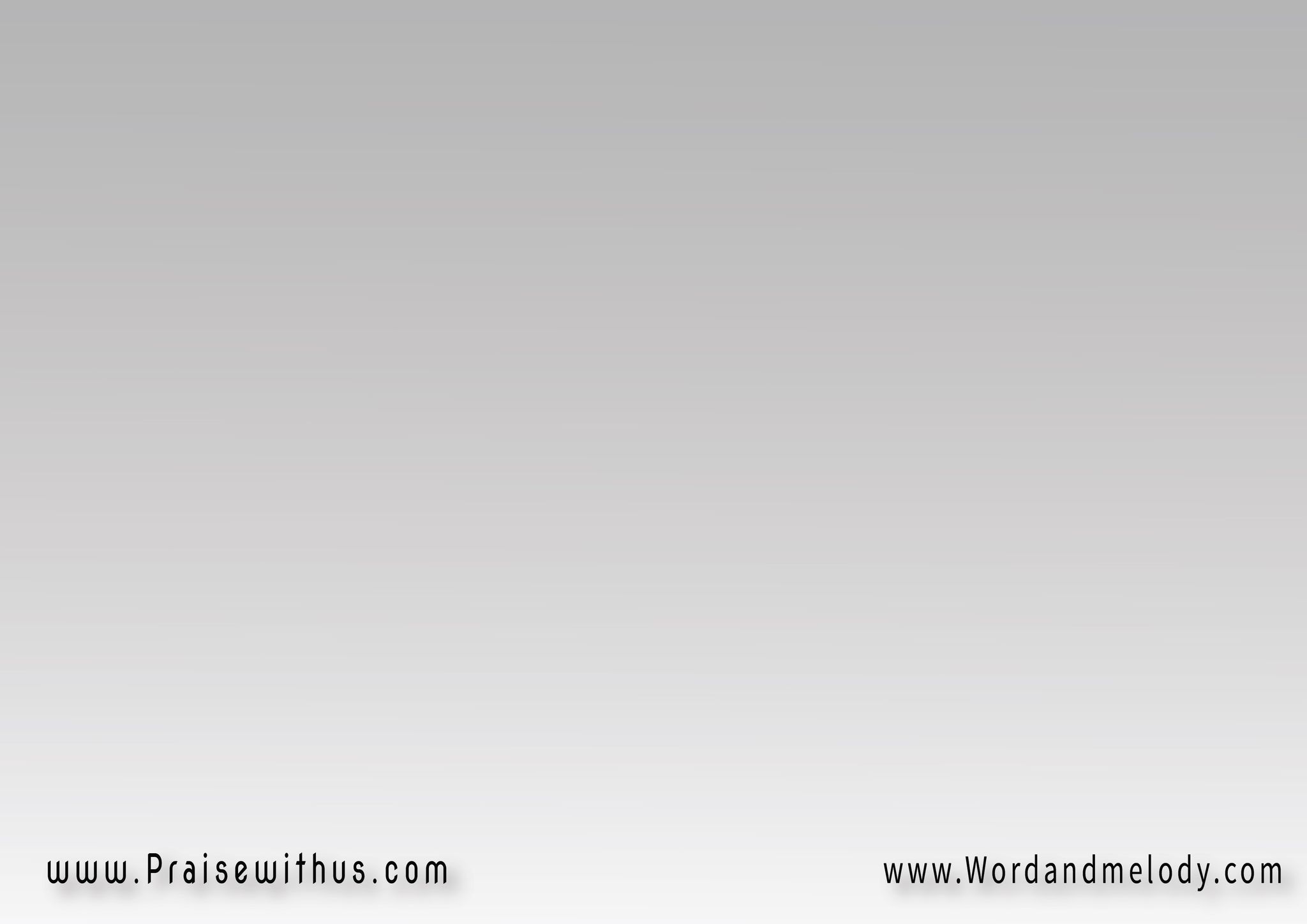 القرار:
(مالم تراه عيون 
ولاسمعت بيه آذان)2 
ولاأبدا خطر 
على قلوب البشر
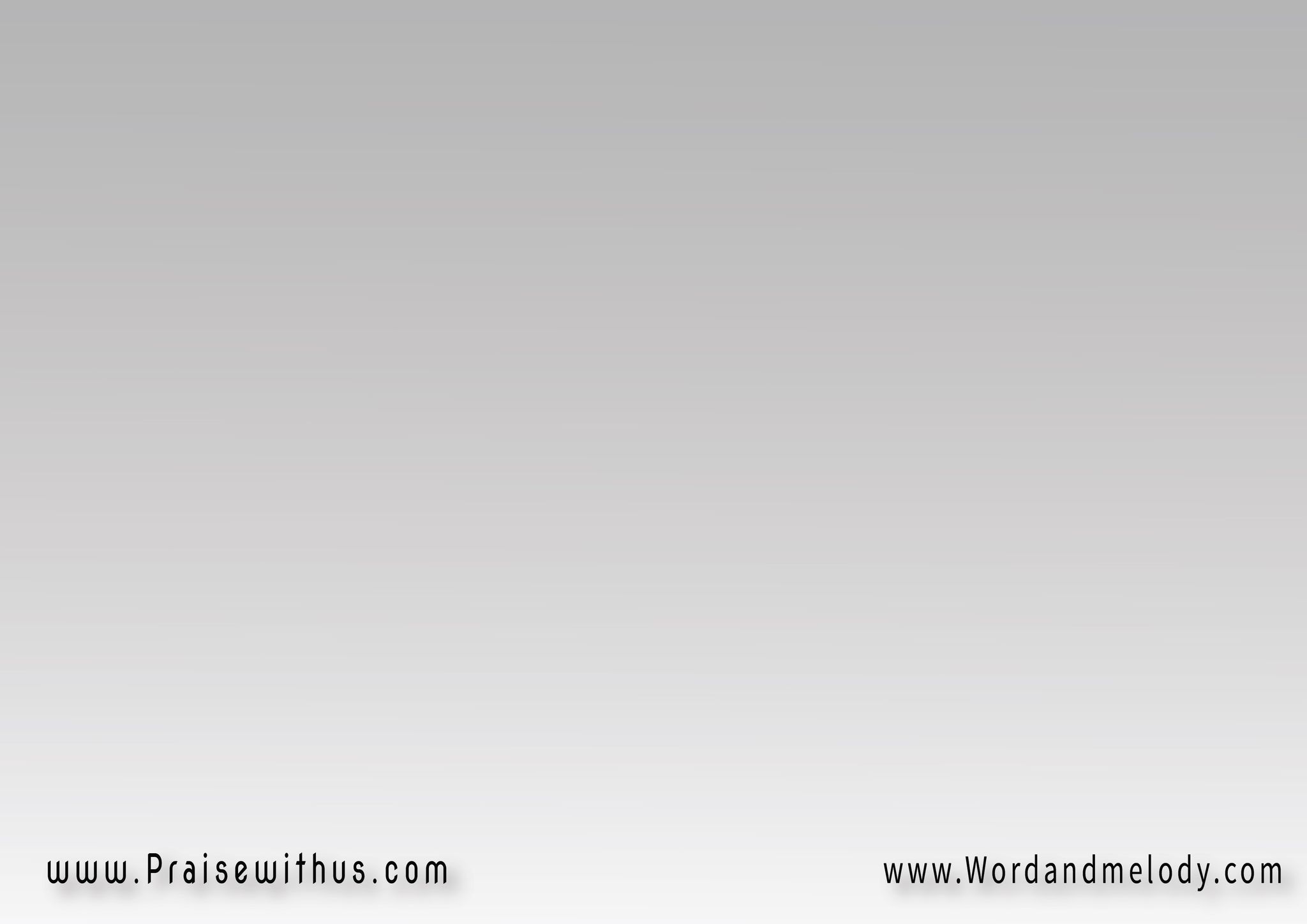 7- ( والساهر له أصيل 
يعلى نوره بالليل ) 2( بالفرح والتهليل ) 2 
تغنيه لو ليك افتقر
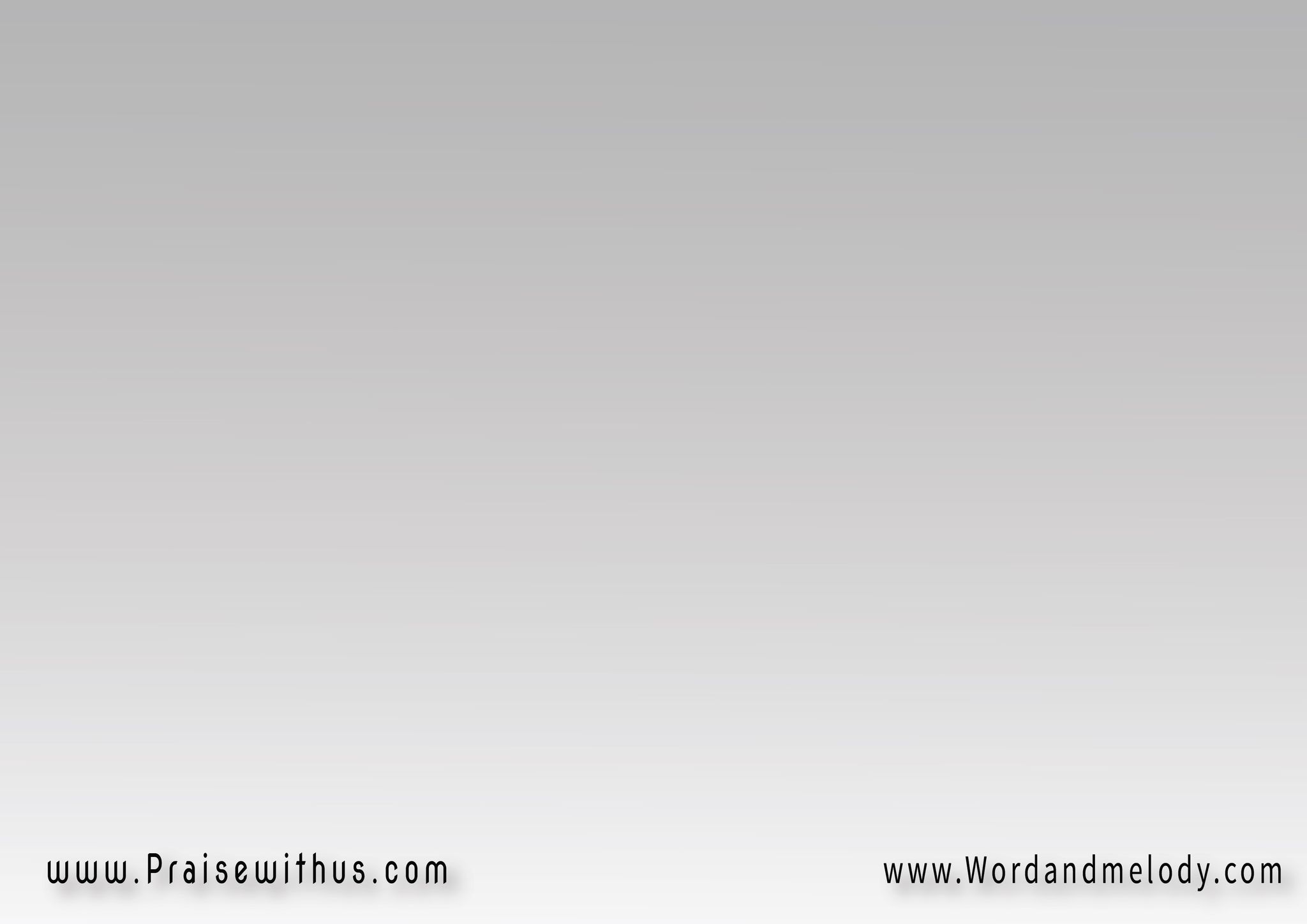 القرار:
(مالم تراه عيون 
ولاسمعت بيه آذان)2 
ولاأبدا خطر 
على قلوب البشر
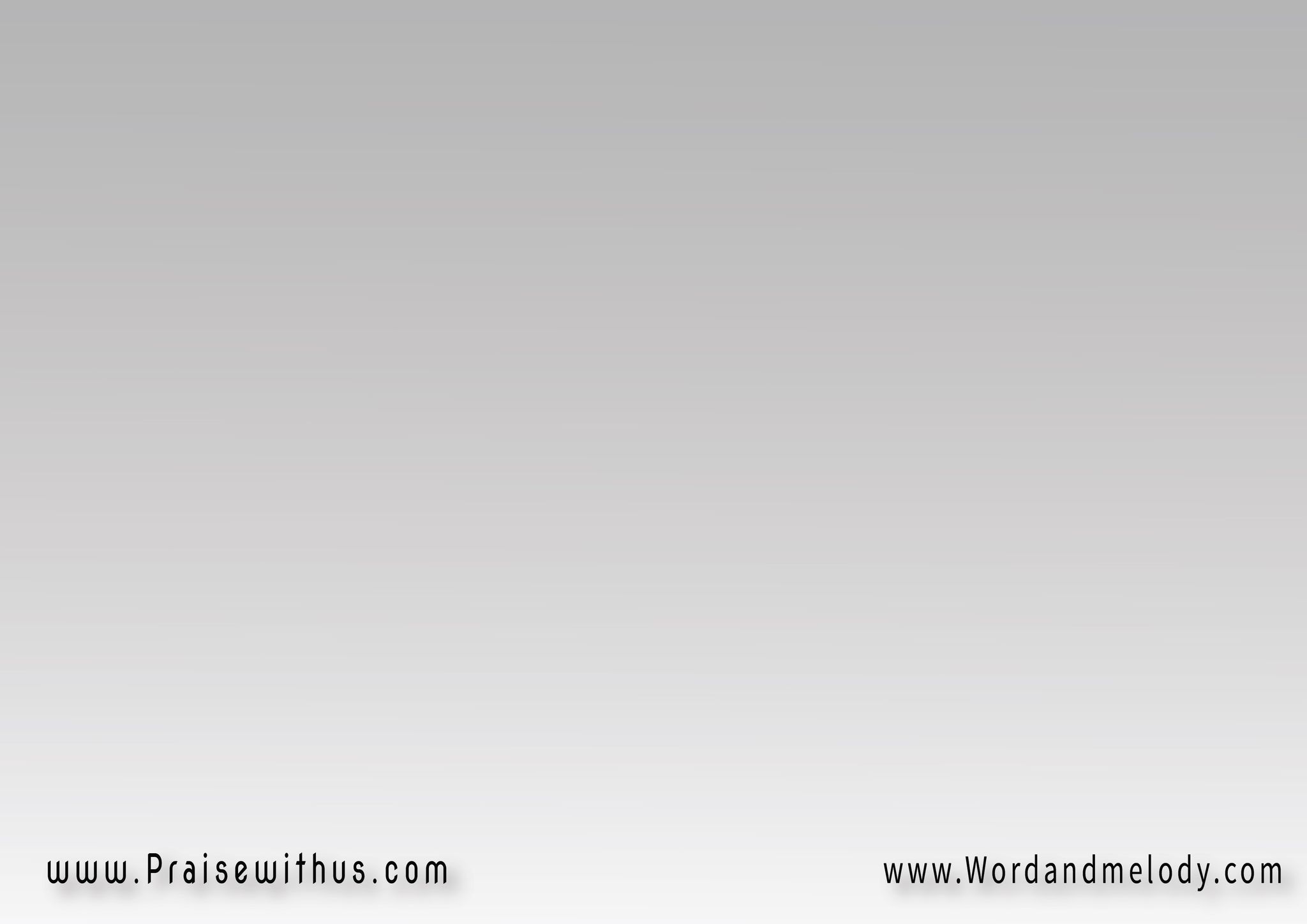 8- ( عرف روحي بالروح تسكن تفرح وتروح ) 2( وياك الكل يروح ) 4 وان شبع القلب انتصر
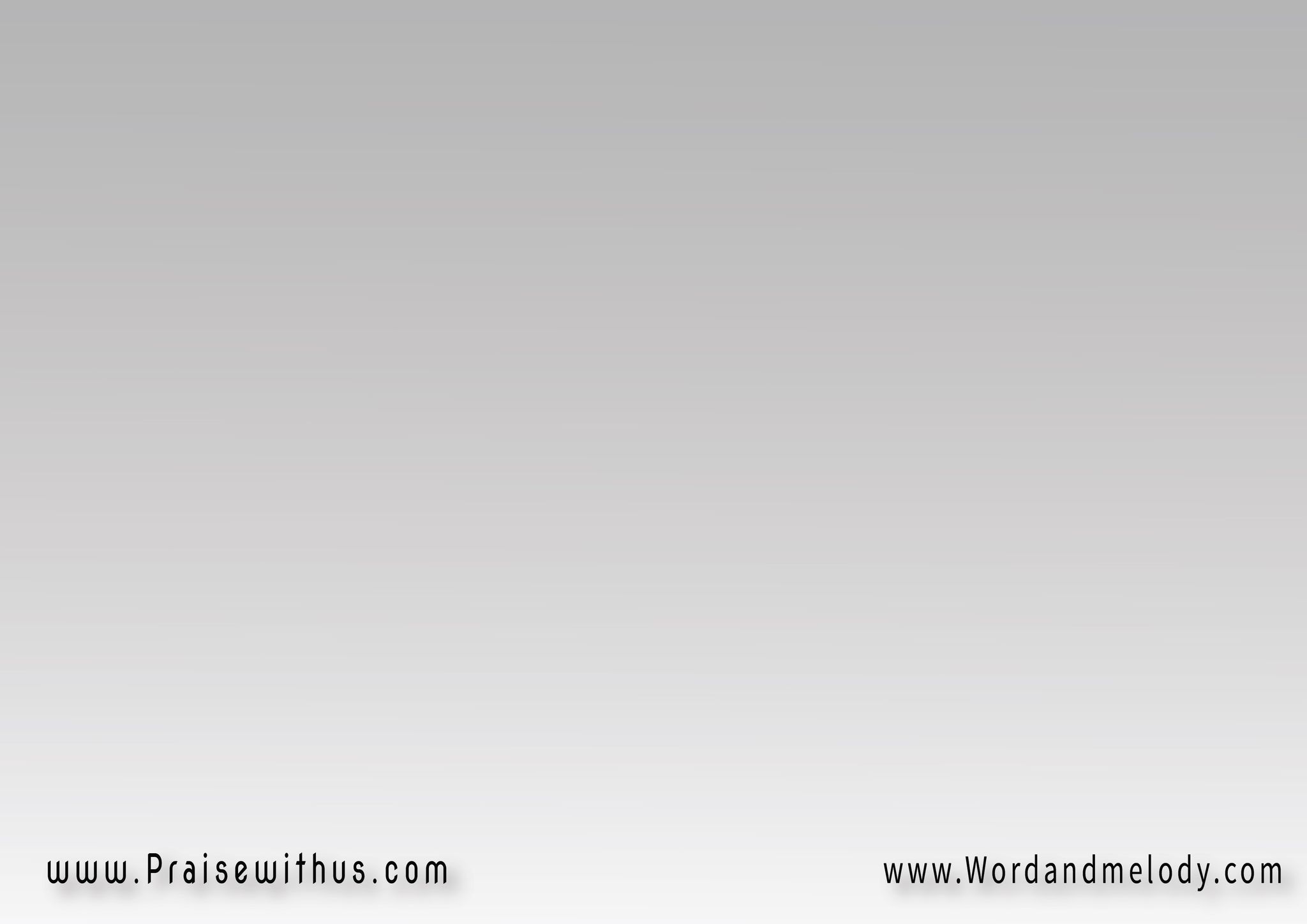 القرار:
(مالم تراه عيون 
ولاسمعت بيه آذان)2 
ولاأبدا خطر 
على قلوب البشر
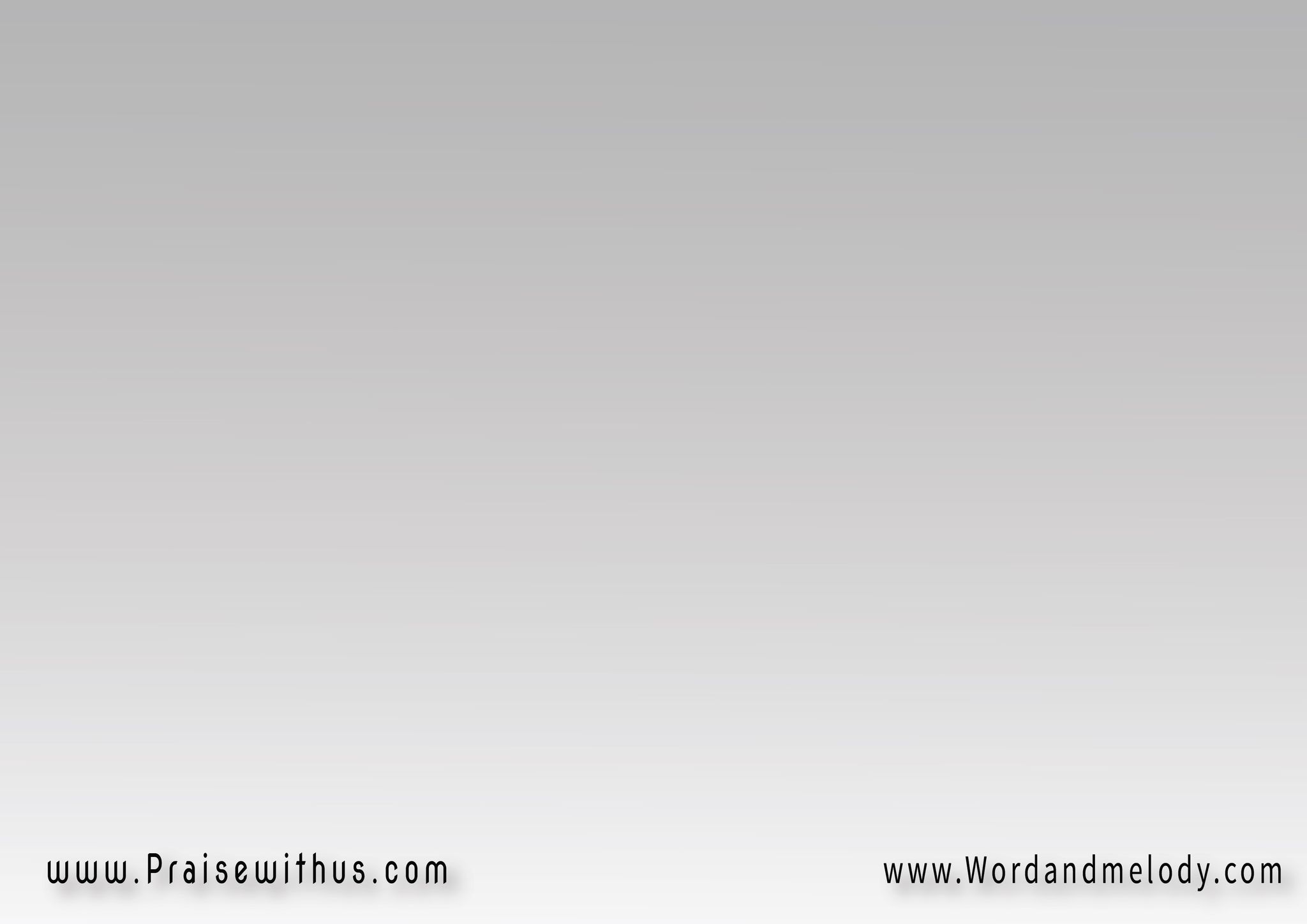 9- ( شفناك في محبيك 
وشفنا بيهم ماليك ) 2( ومعاهم روحنا ليك) 4
 لما النور فيهم ظهر
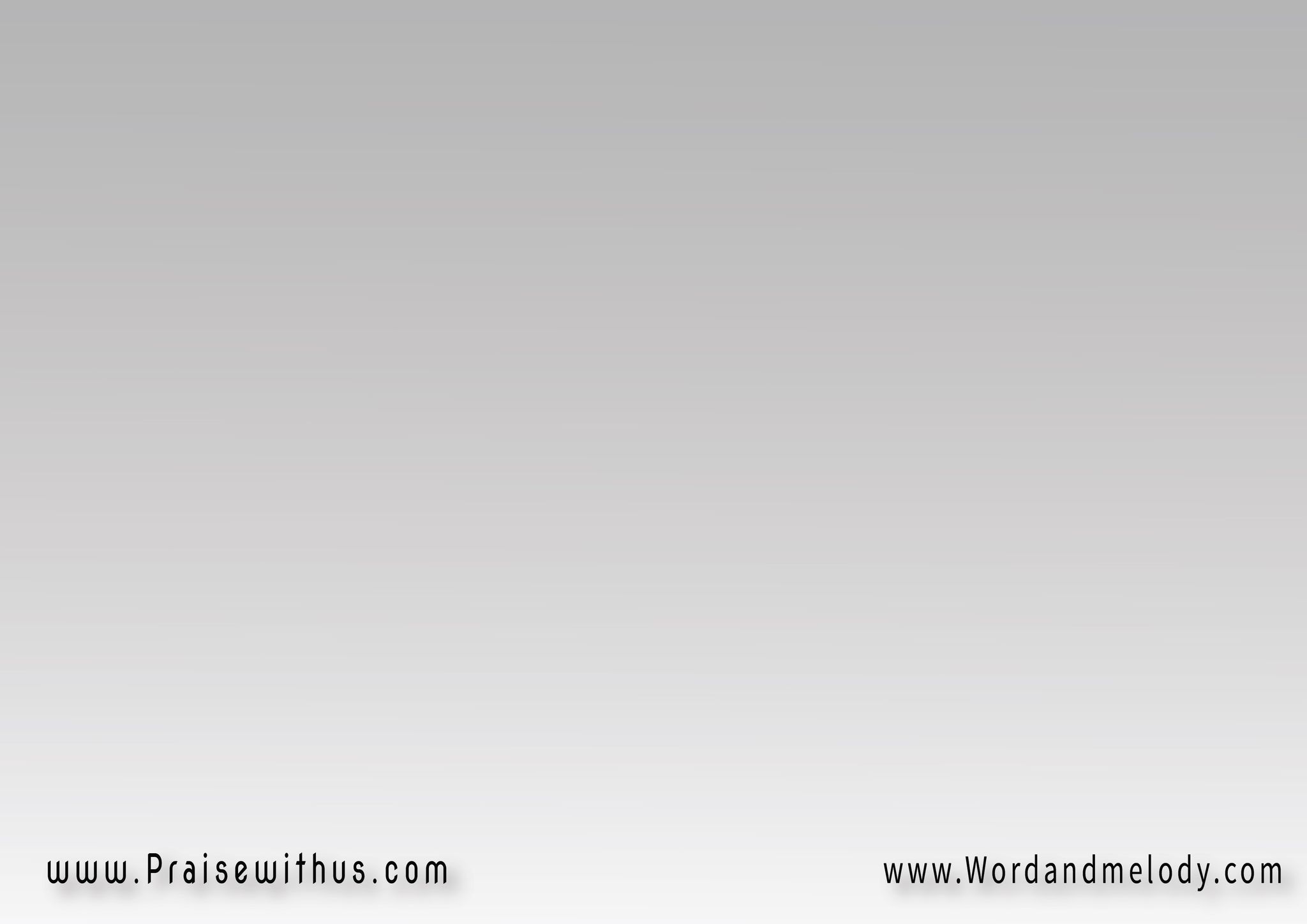 القرار:
(مالم تراه عيون 
ولاسمعت بيه آذان)2 
ولاأبدا خطر 
على قلوب البشر
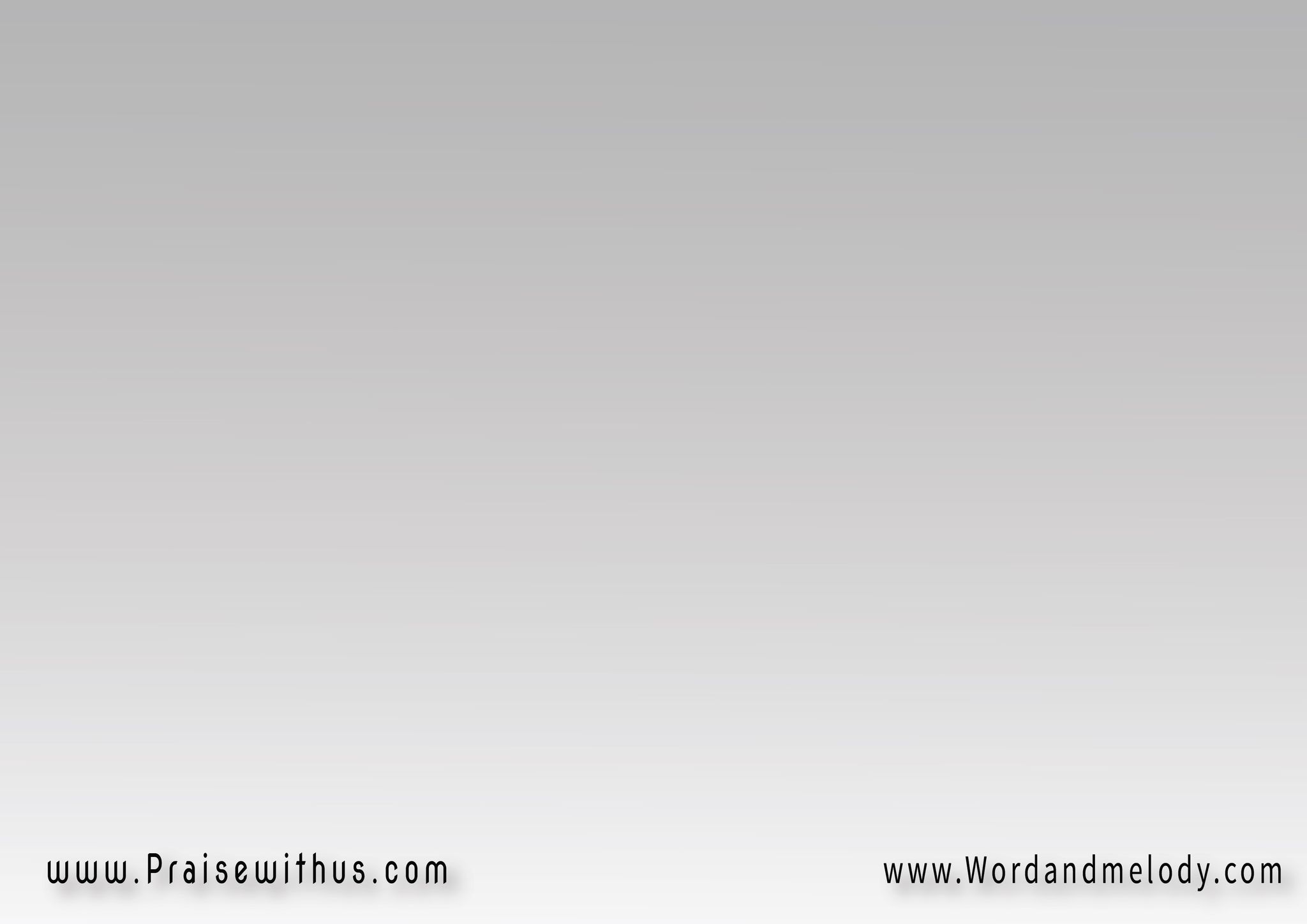 10- ( النور جوه الكتاب شايفاه عين اللي تاب ) 2( يصبح قلبه كتاب ) 4 
نورك في سطوره اتبدر
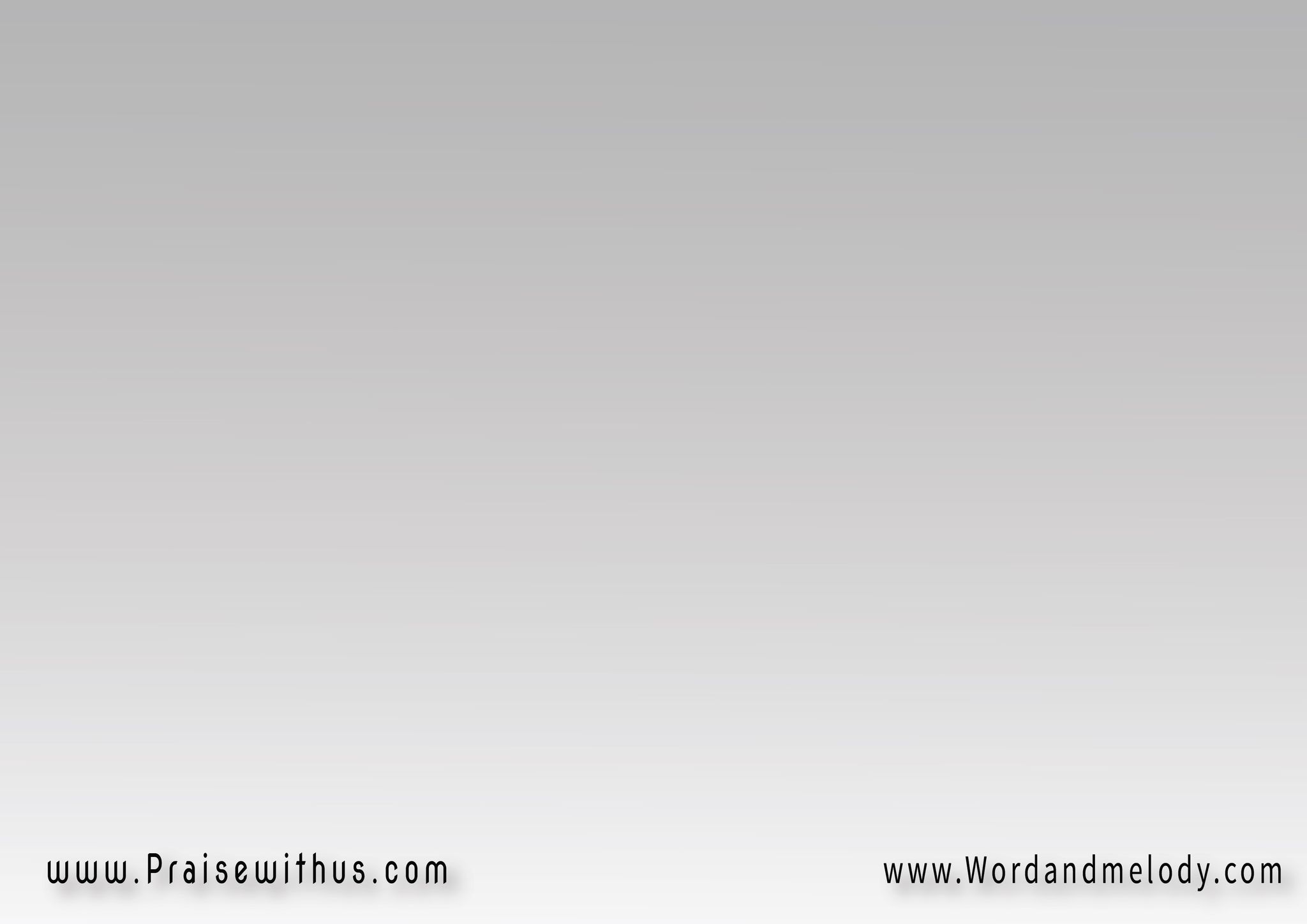 القرار:
(مالم تراه عيون 
ولاسمعت بيه آذان)2 
ولاأبدا خطر 
على قلوب البشر
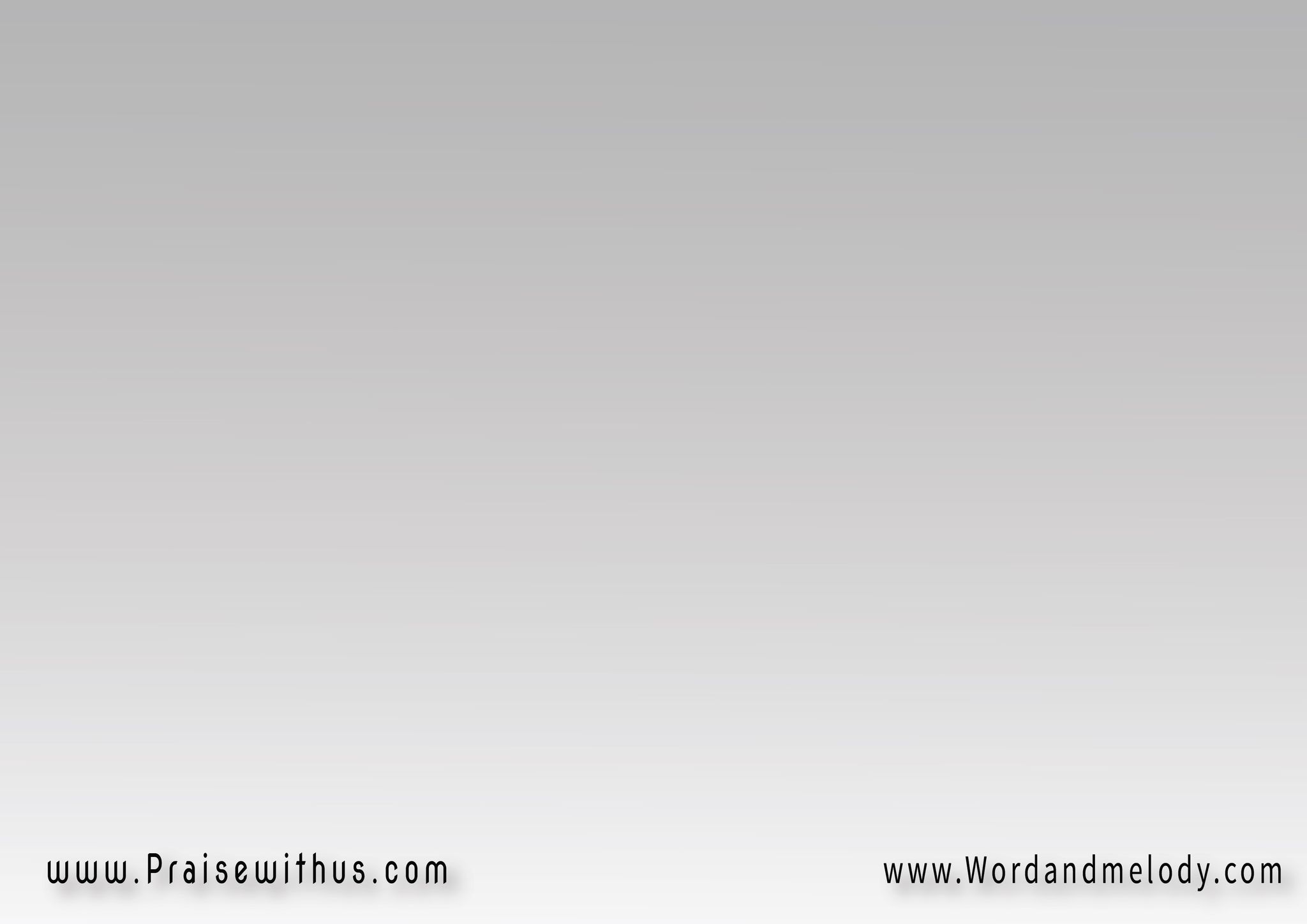 11- ( حررتنا من القيد 
نسجد لك أعظم سيد ) 2( وجهك نطلب ونريد ) 2 مجدك وانت المنتظر
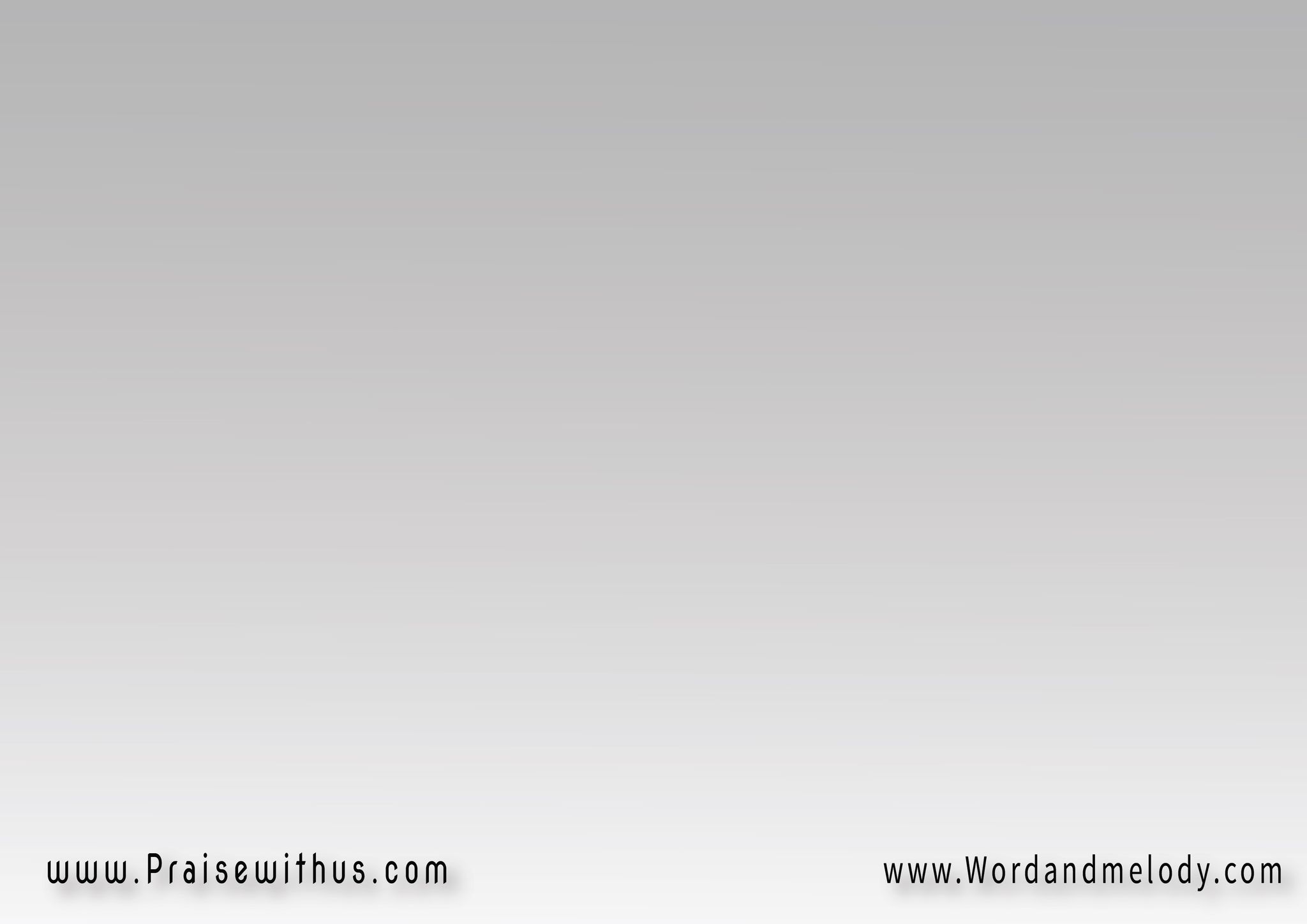 القرار:
(مالم تراه عيون 
ولاسمعت بيه آذان)2 
ولاأبدا خطر 
على قلوب البشر
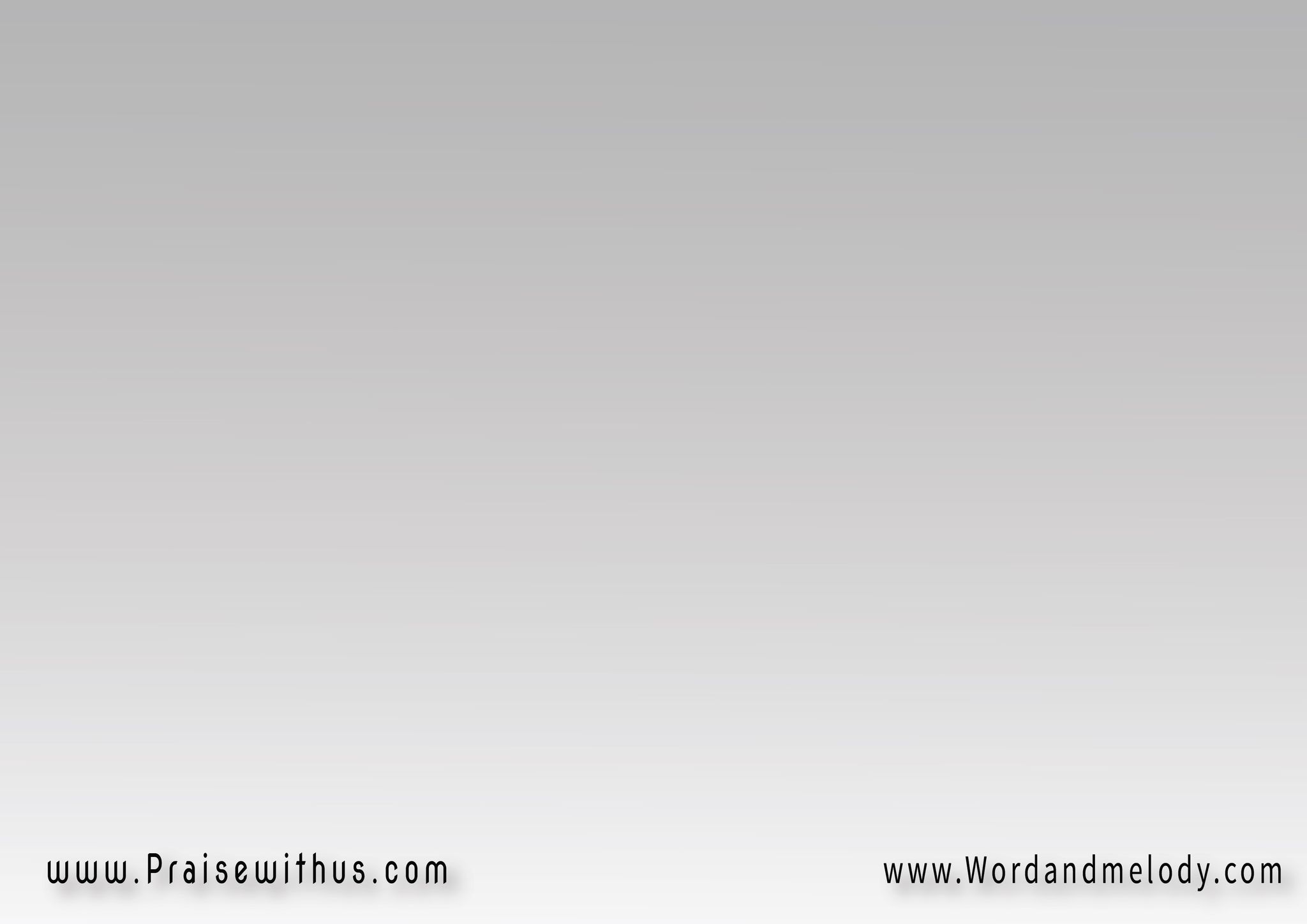 12- ( مالناش هنا في المنظور 
ومالهاش فينا لما تدور ) 2( بيننا وما بينها سور ) 4 
مش بيننا وبين البشر
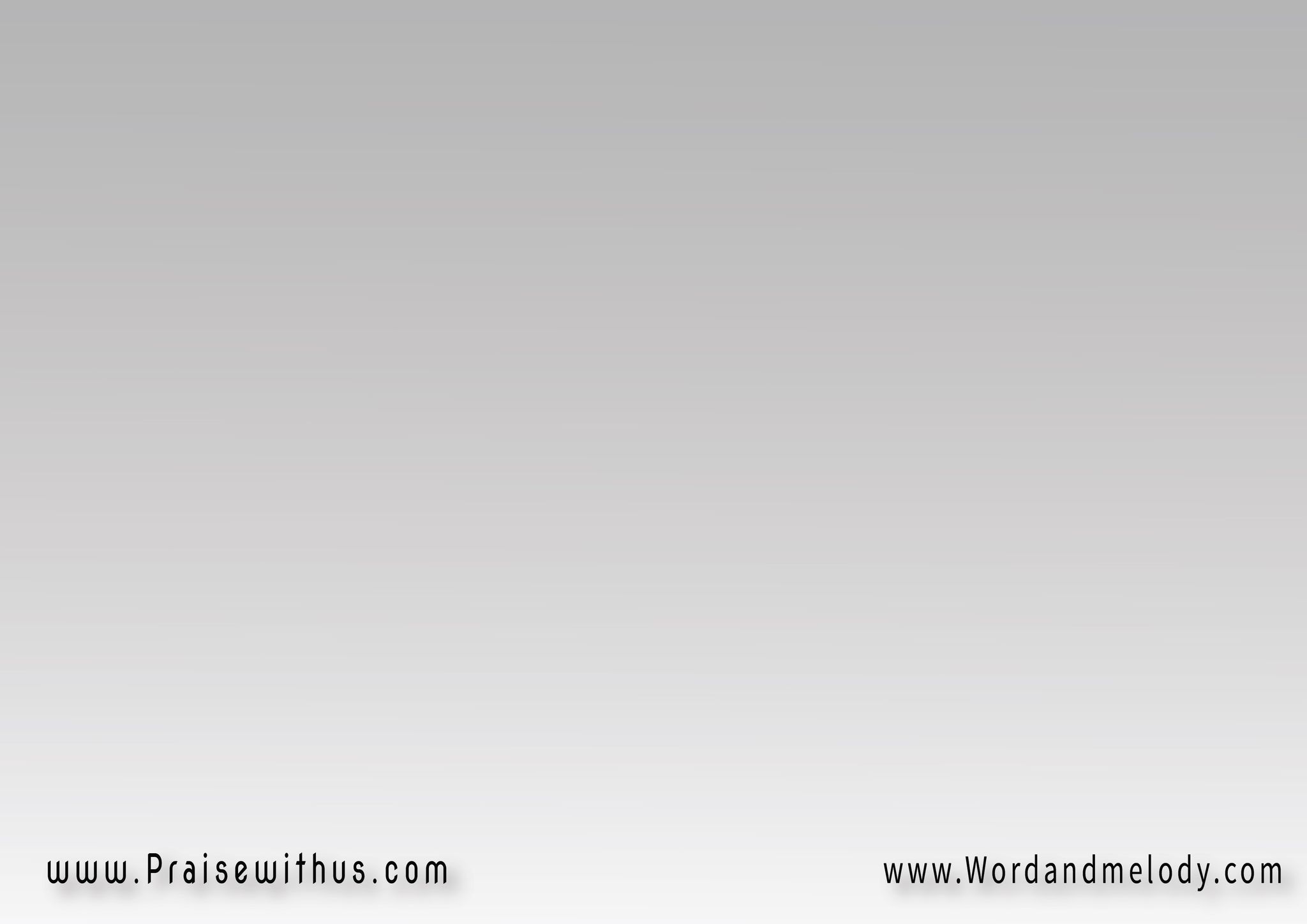 القرار:
(مالم تراه عيون 
ولاسمعت بيه آذان)2 
ولاأبدا خطر 
على قلوب البشر
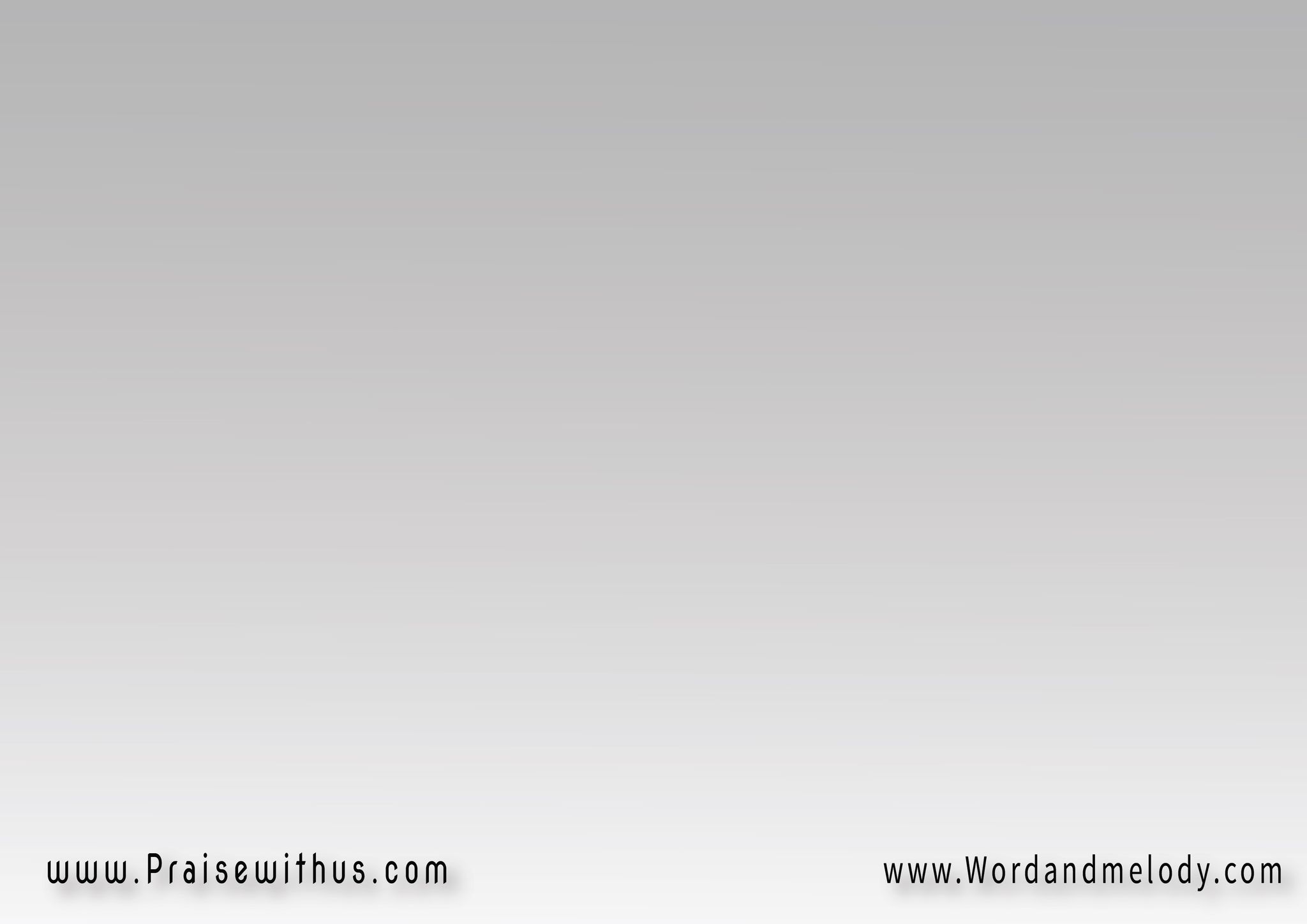 13- ( ياسيد الأسياد 
يا مطلوب العباد ) 2( مالنا راحة في بلاد ) 2 
إليك انت السفر
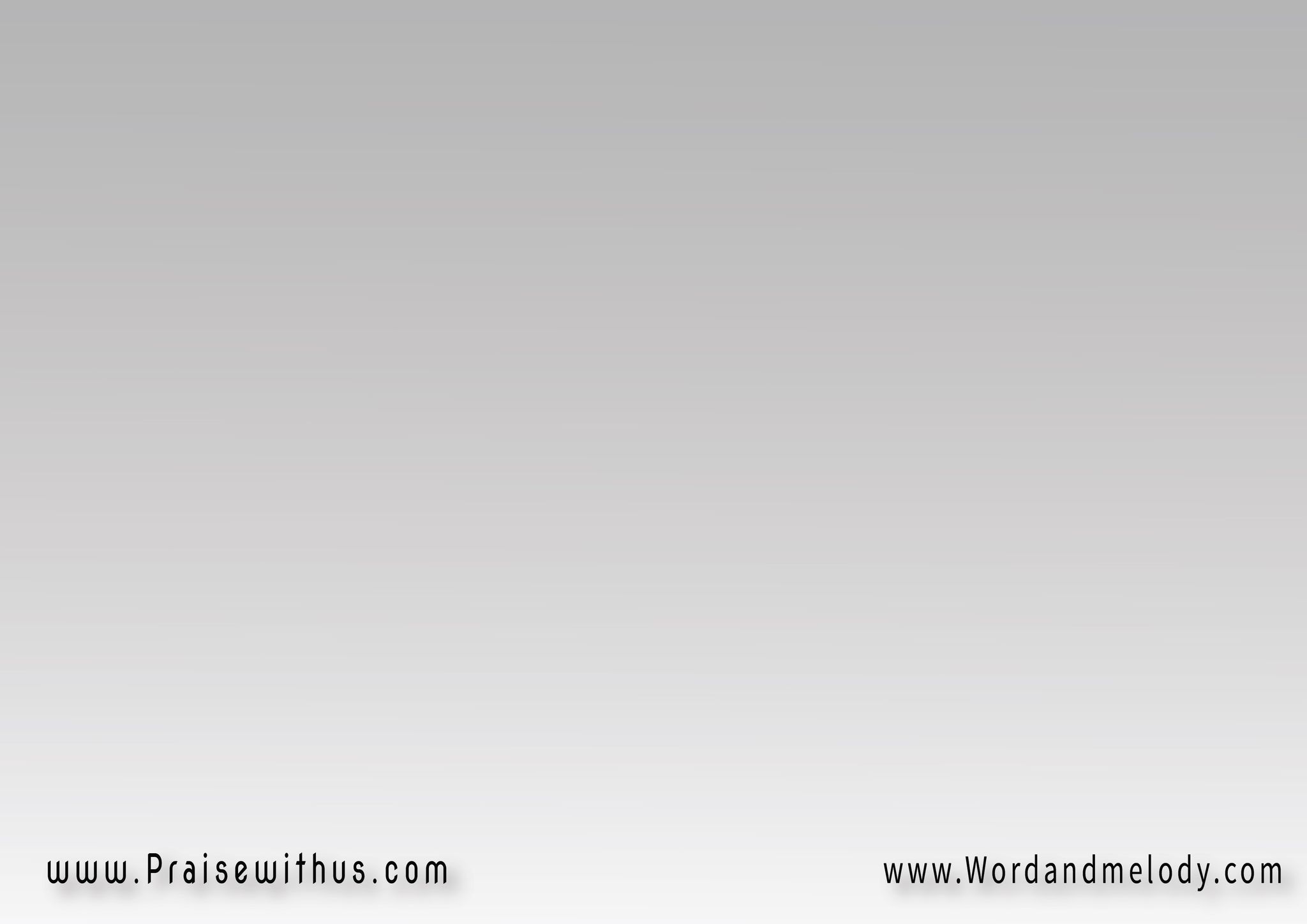 القرار:
(مالم تراه عيون 
ولاسمعت بيه آذان)2 
ولاأبدا خطر 
على قلوب البشر
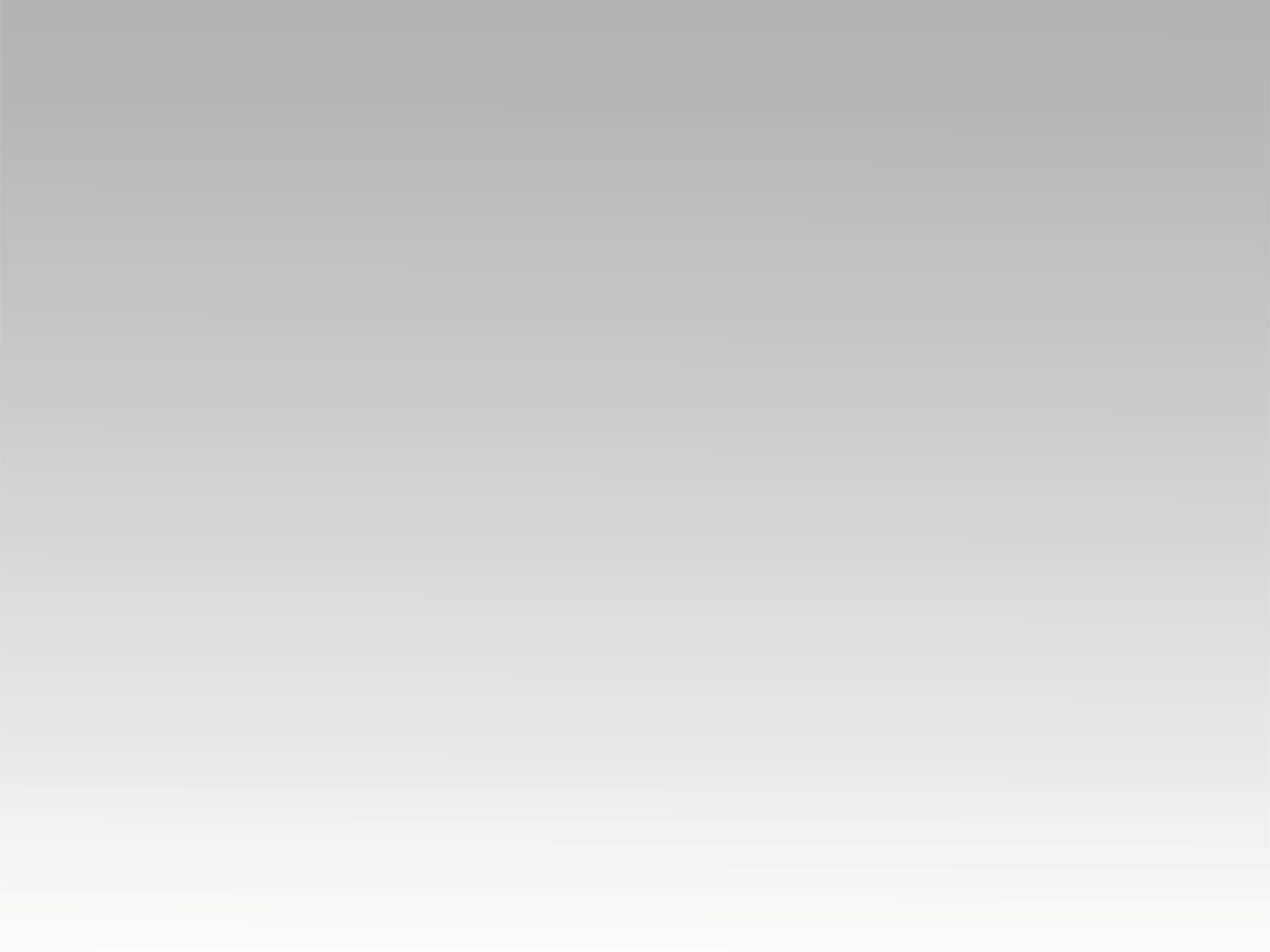 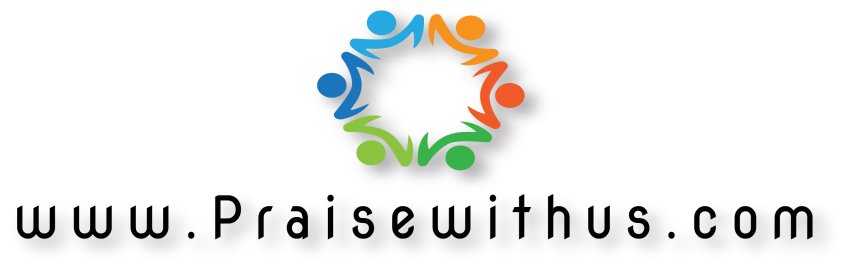